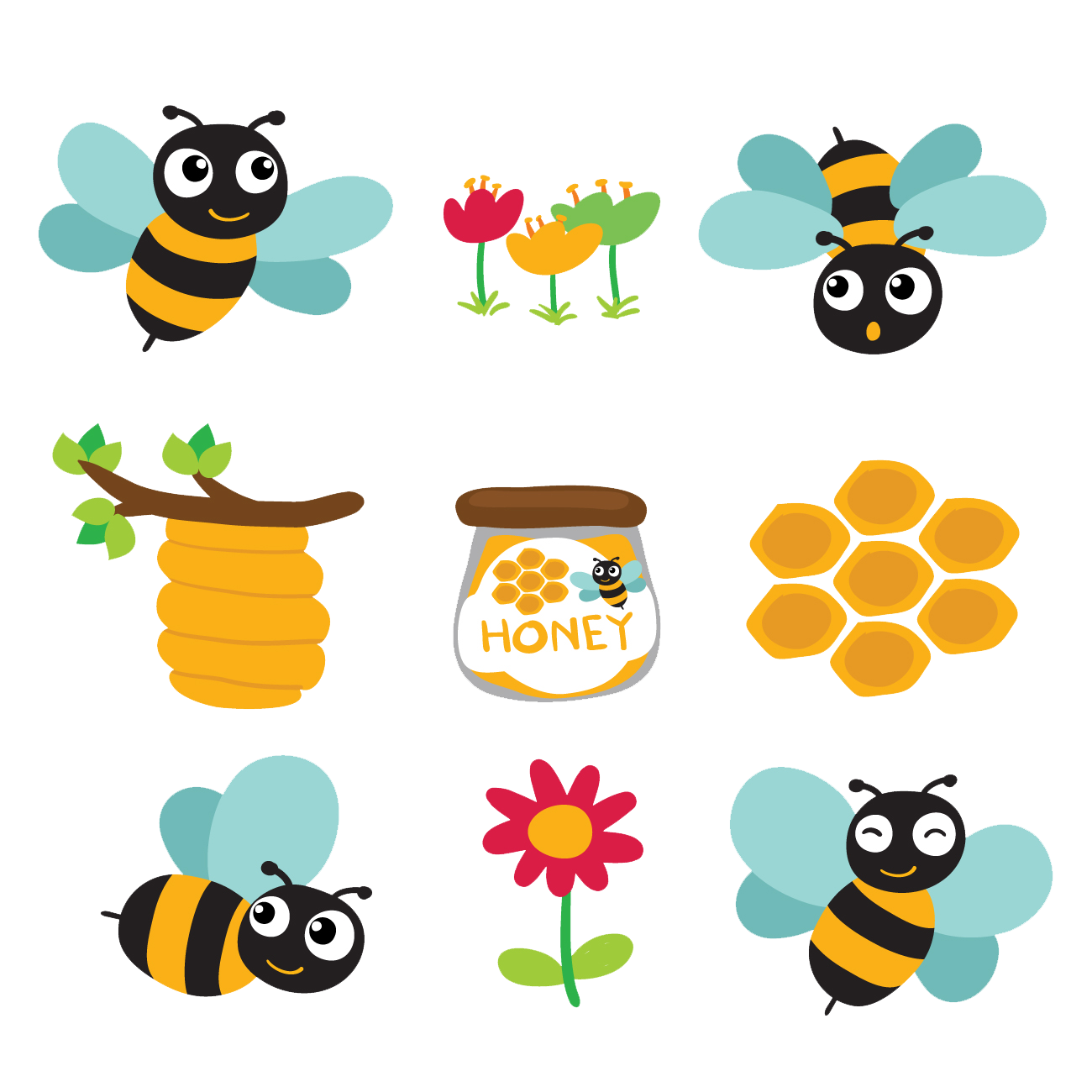 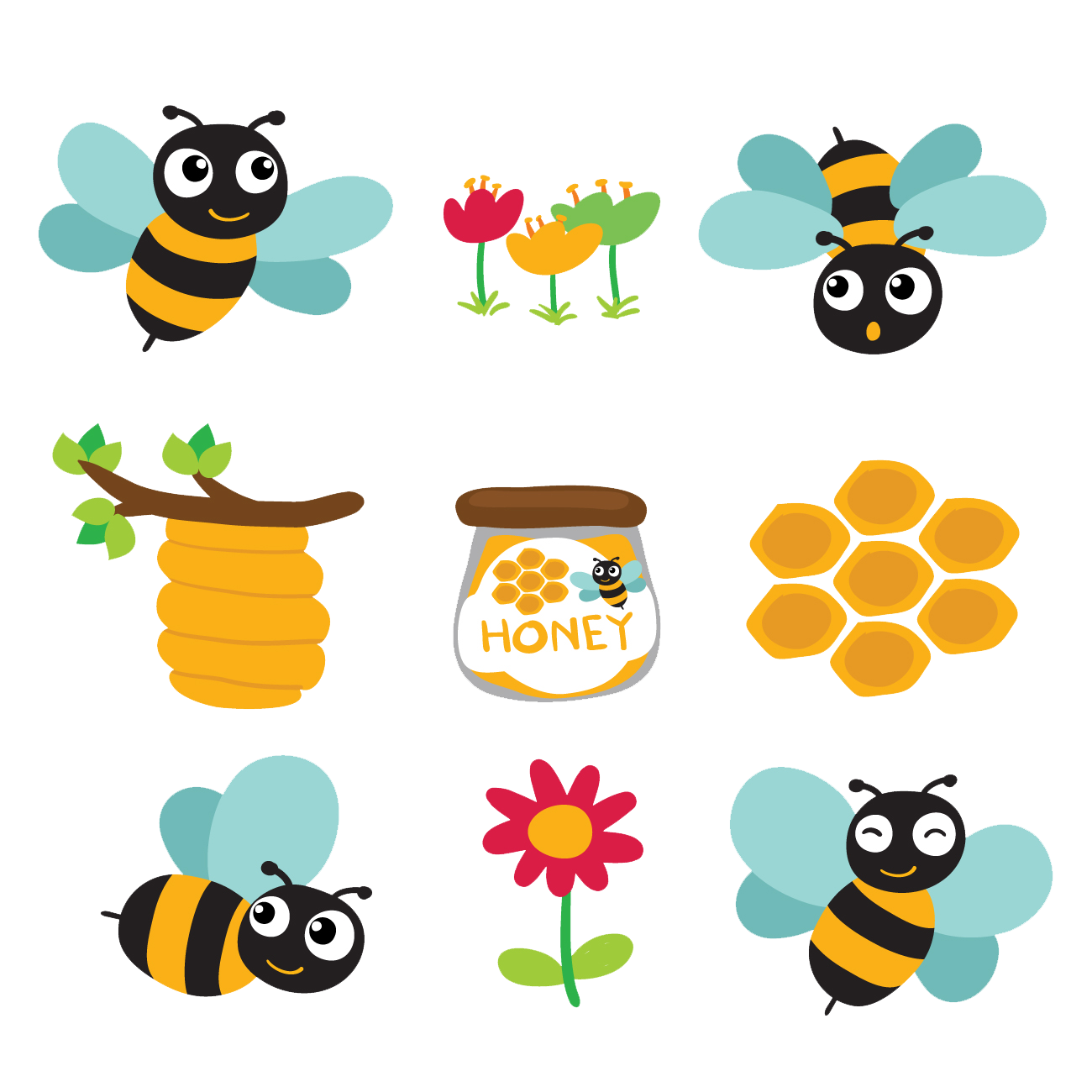 Ong Về Tổ
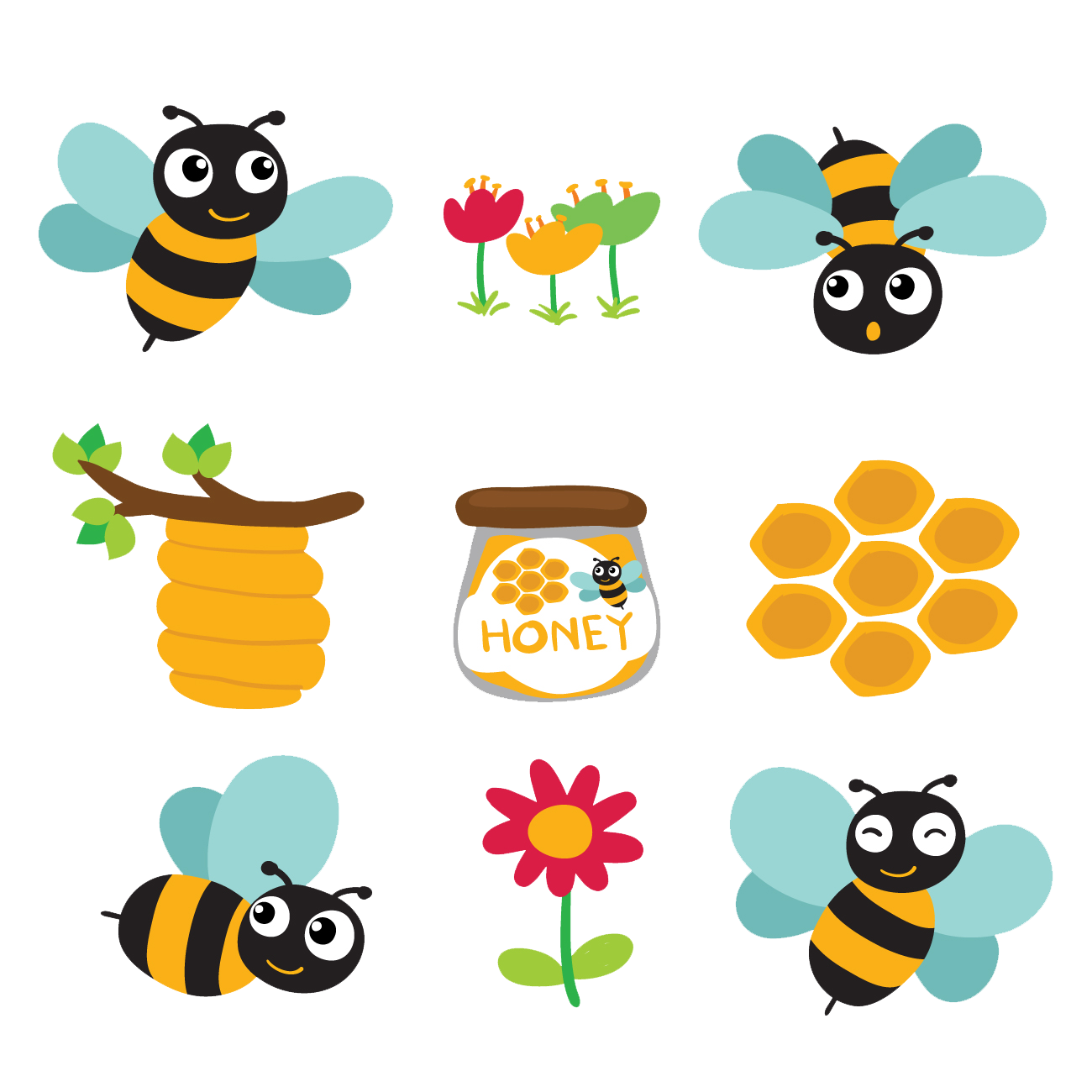 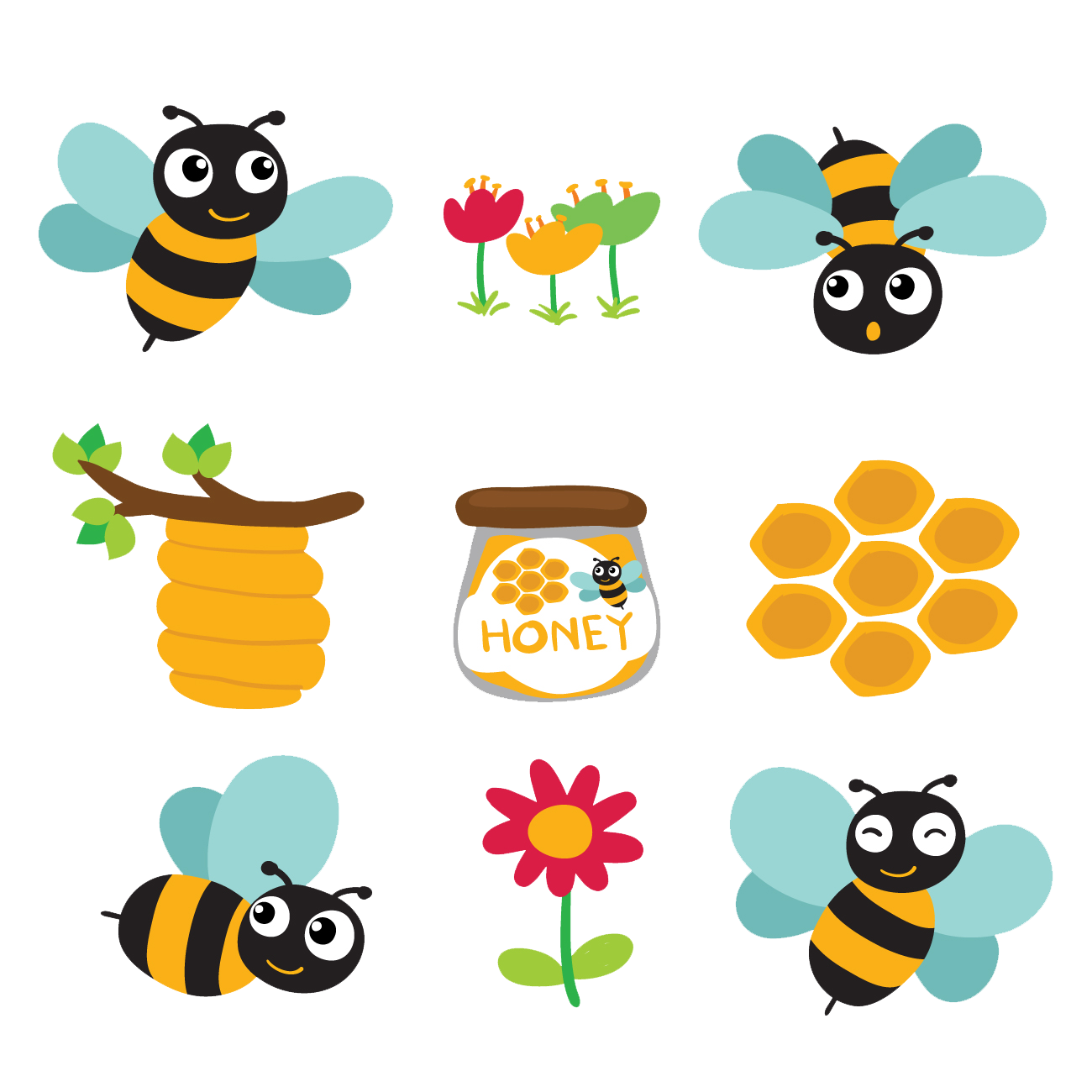 Bắt đầu
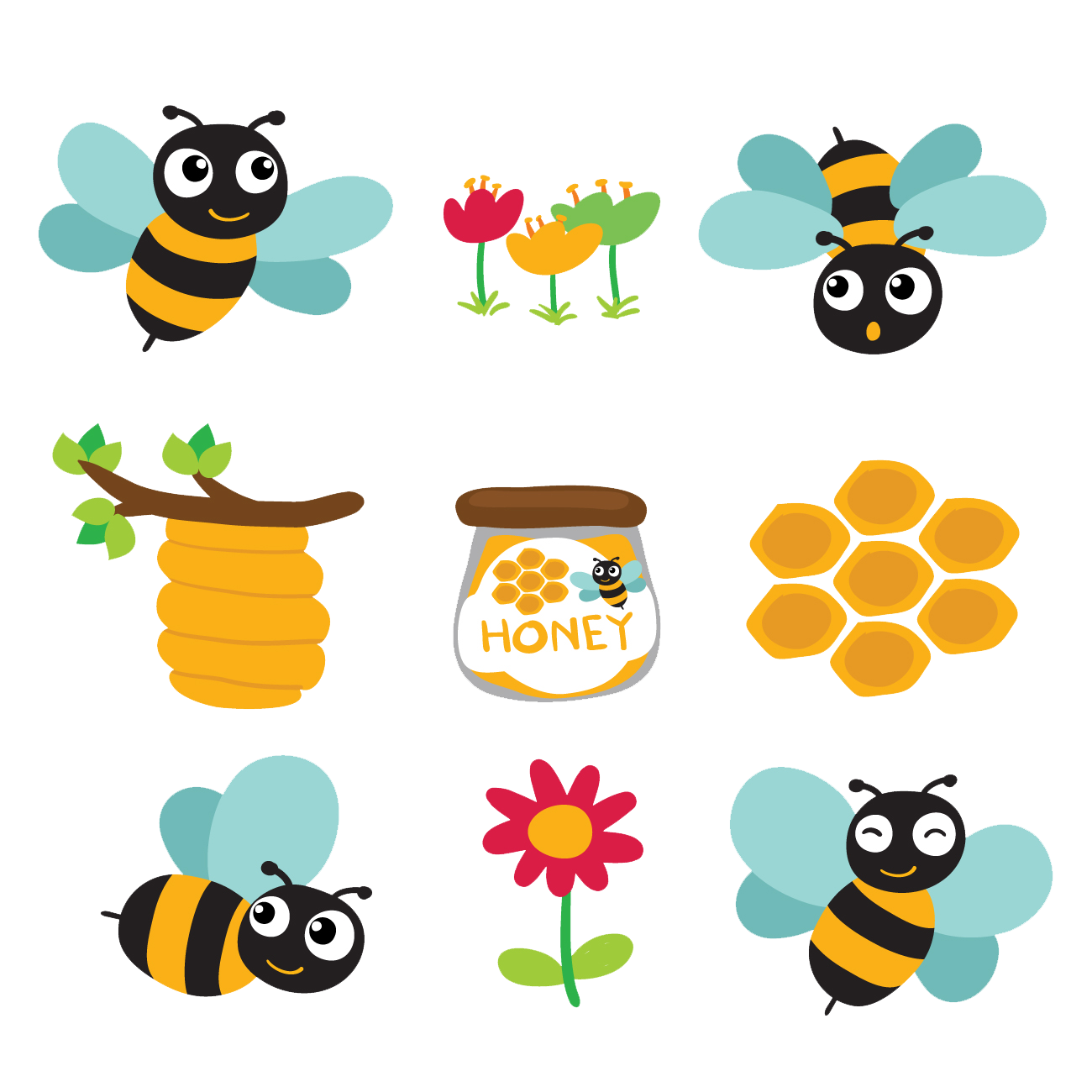 35 + 4 = ?
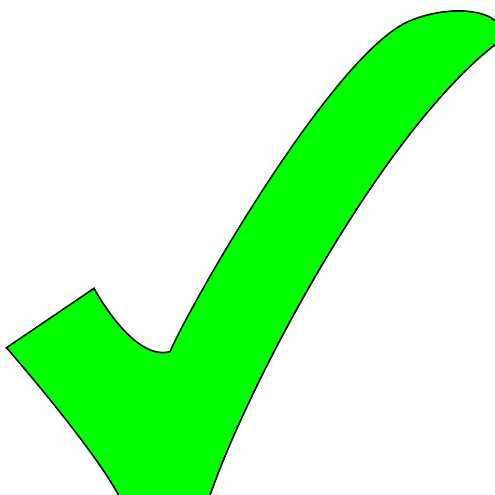 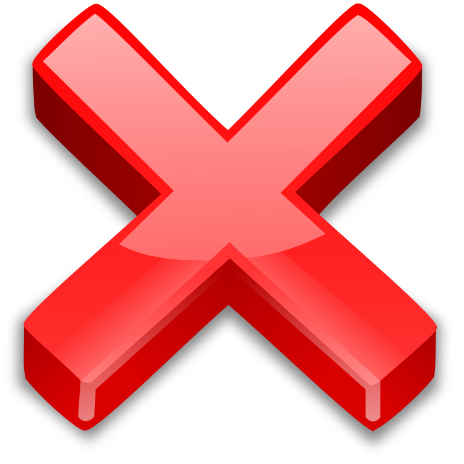 tiếp theo
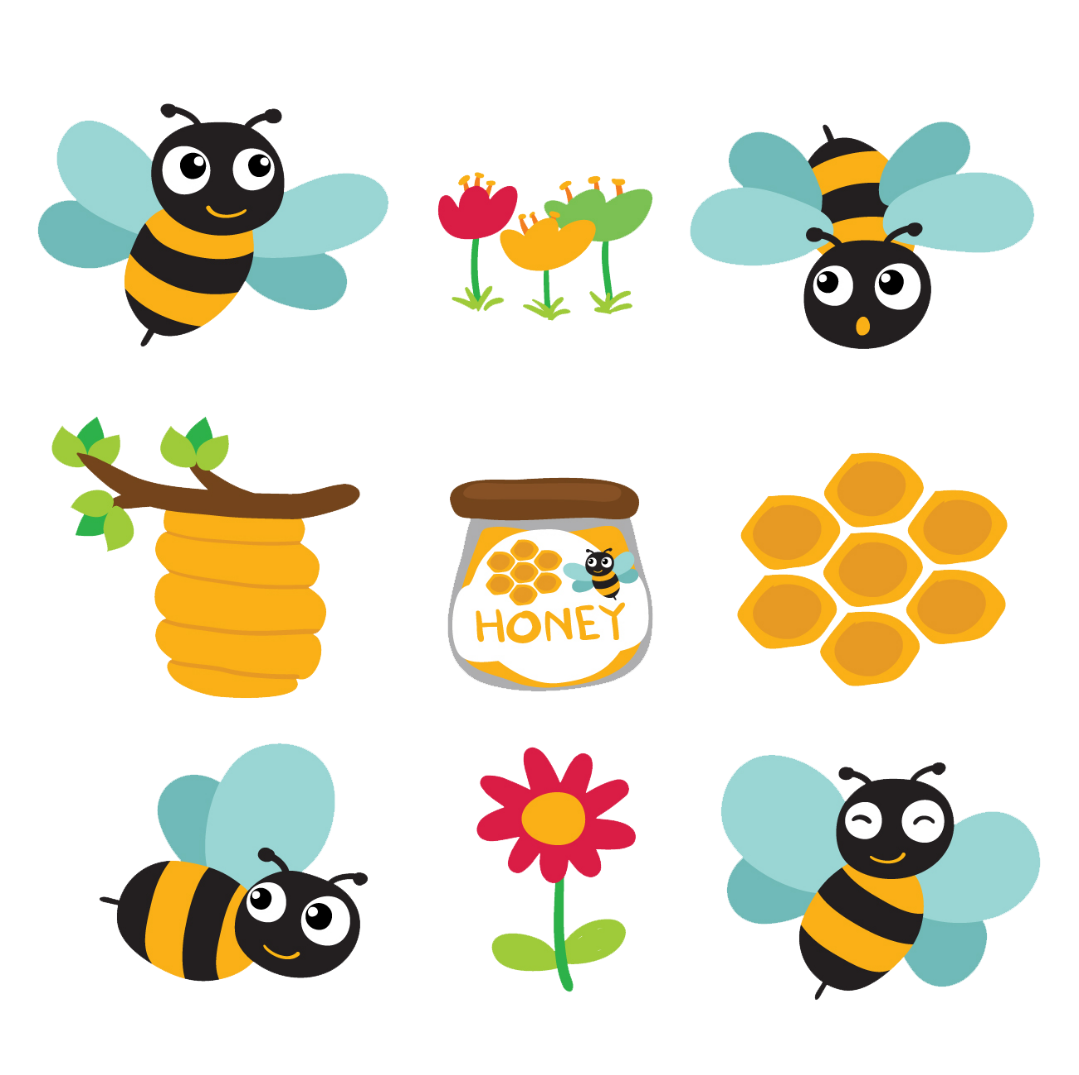 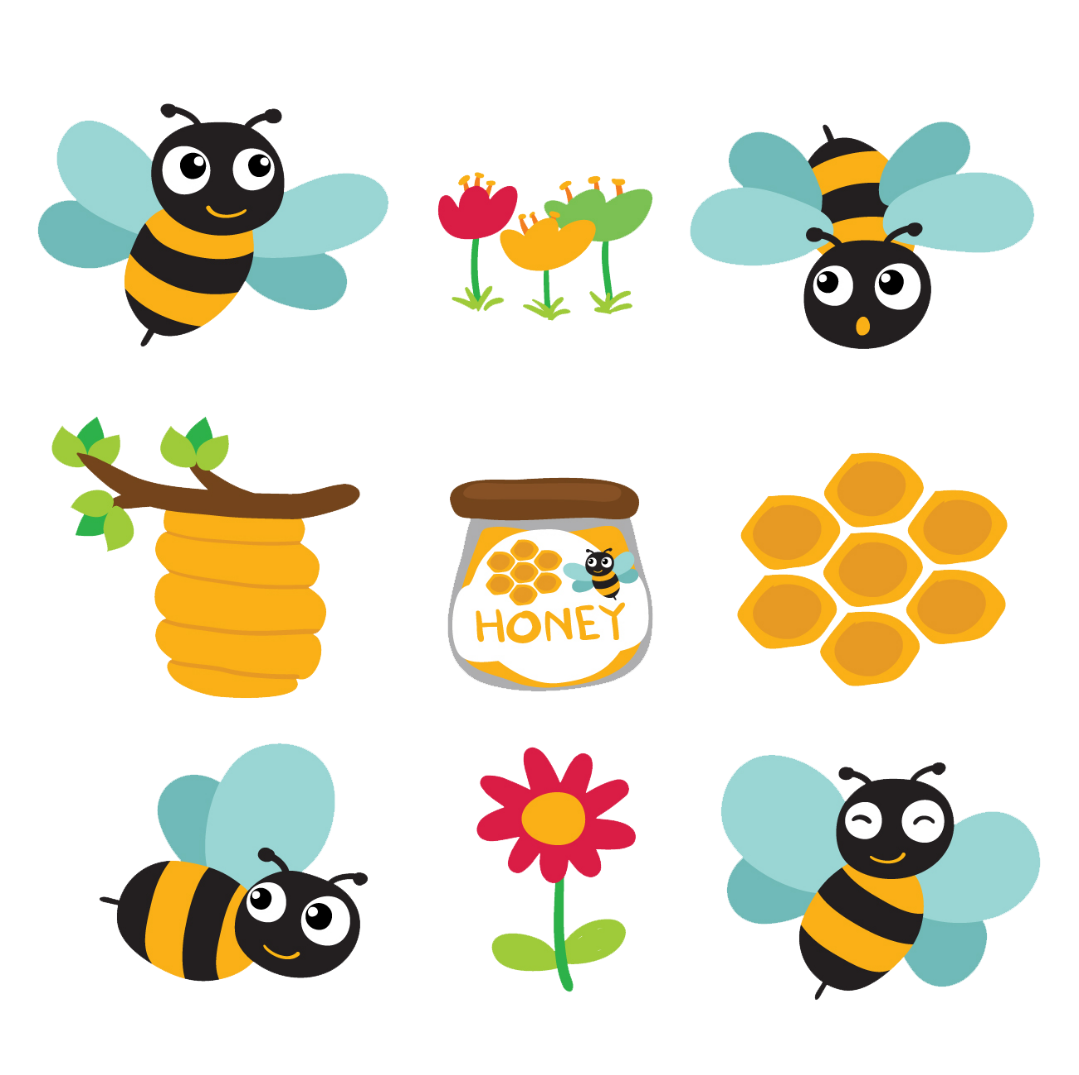 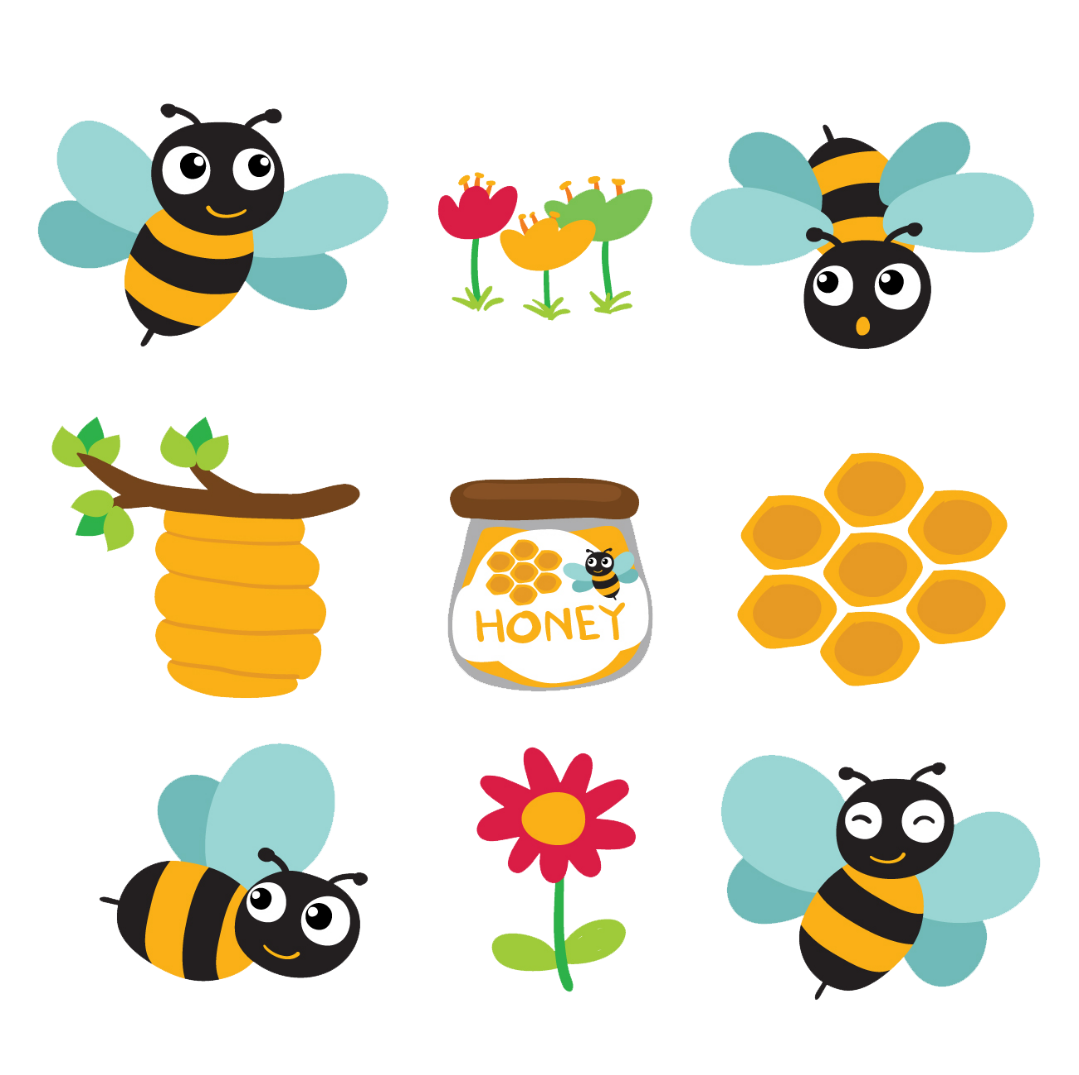 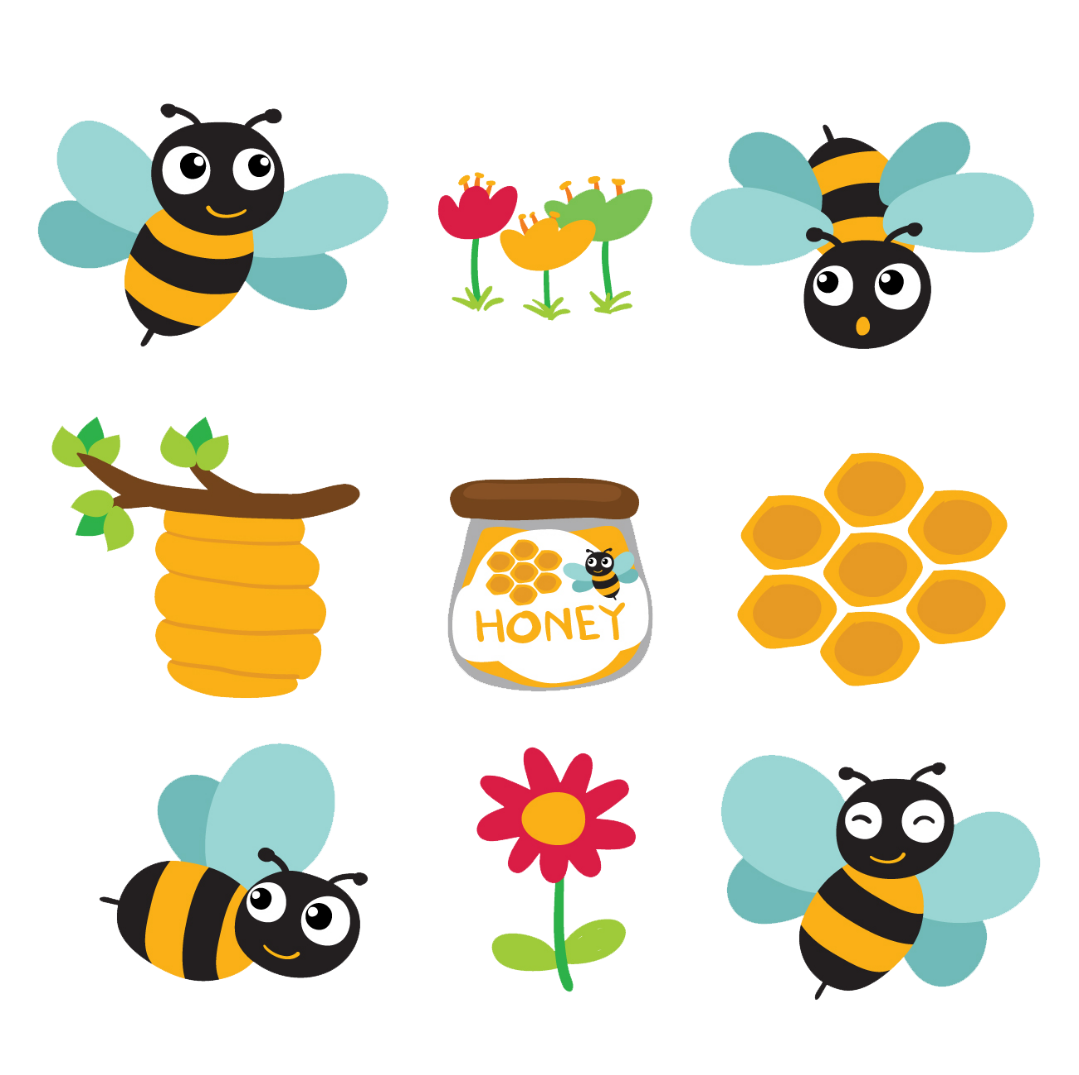 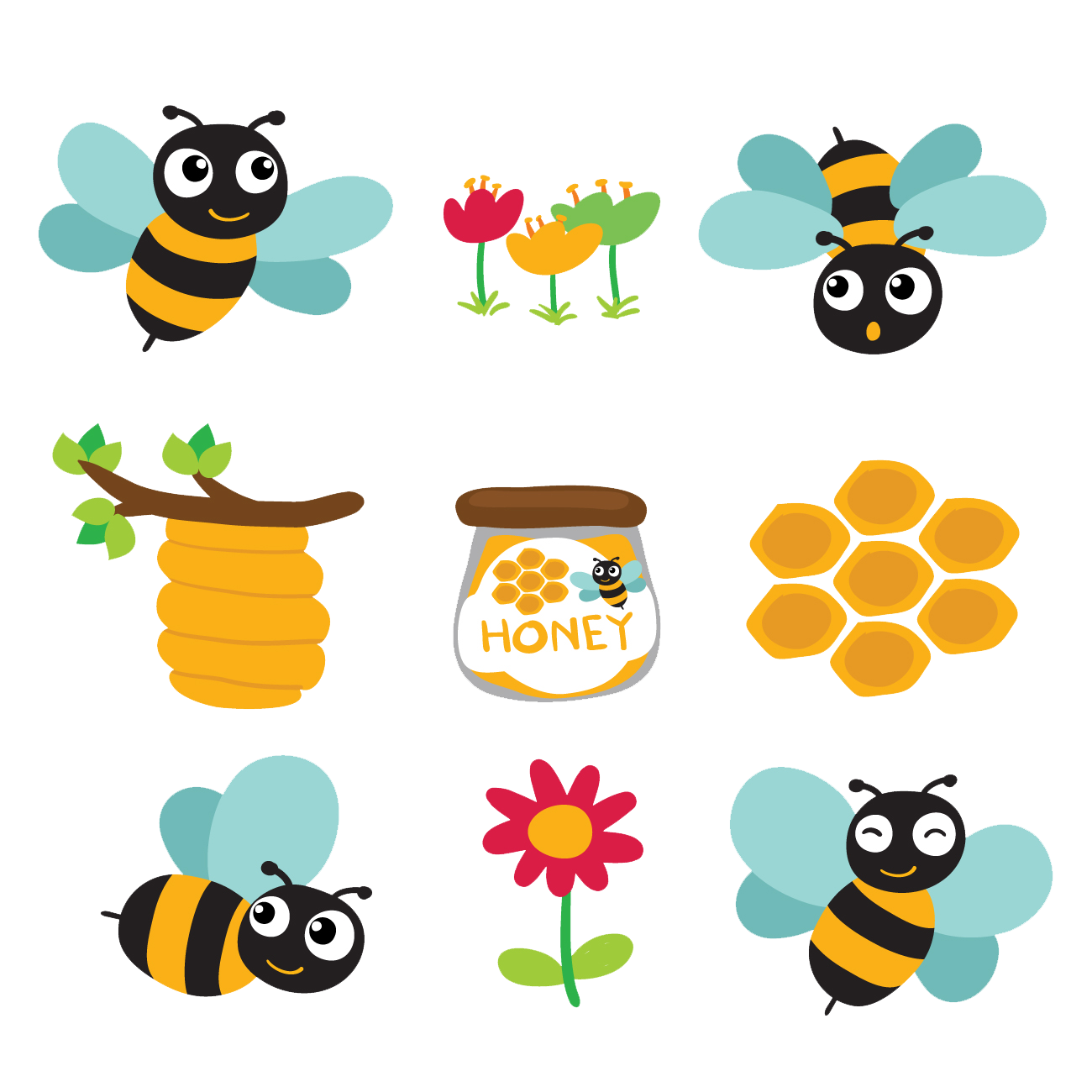 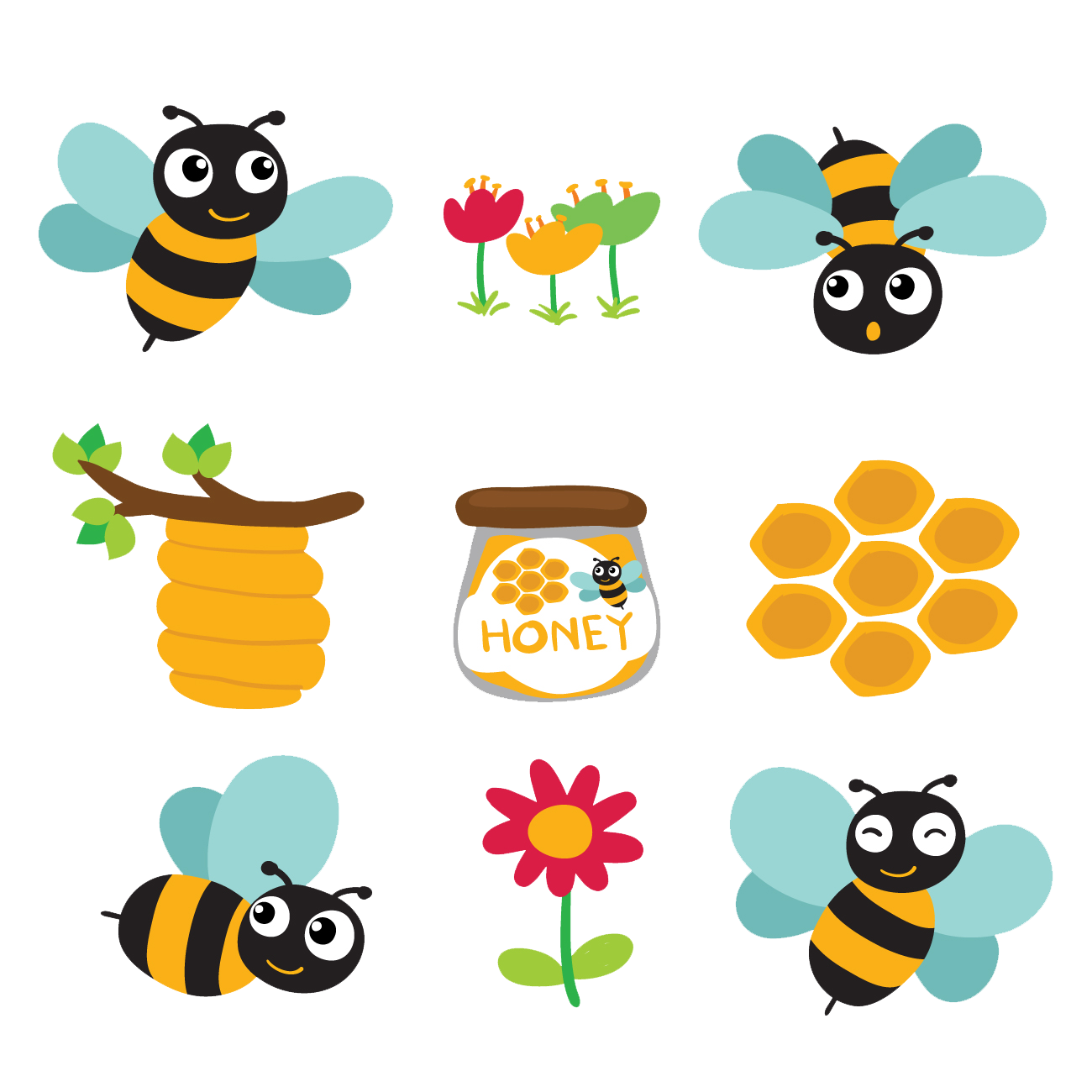 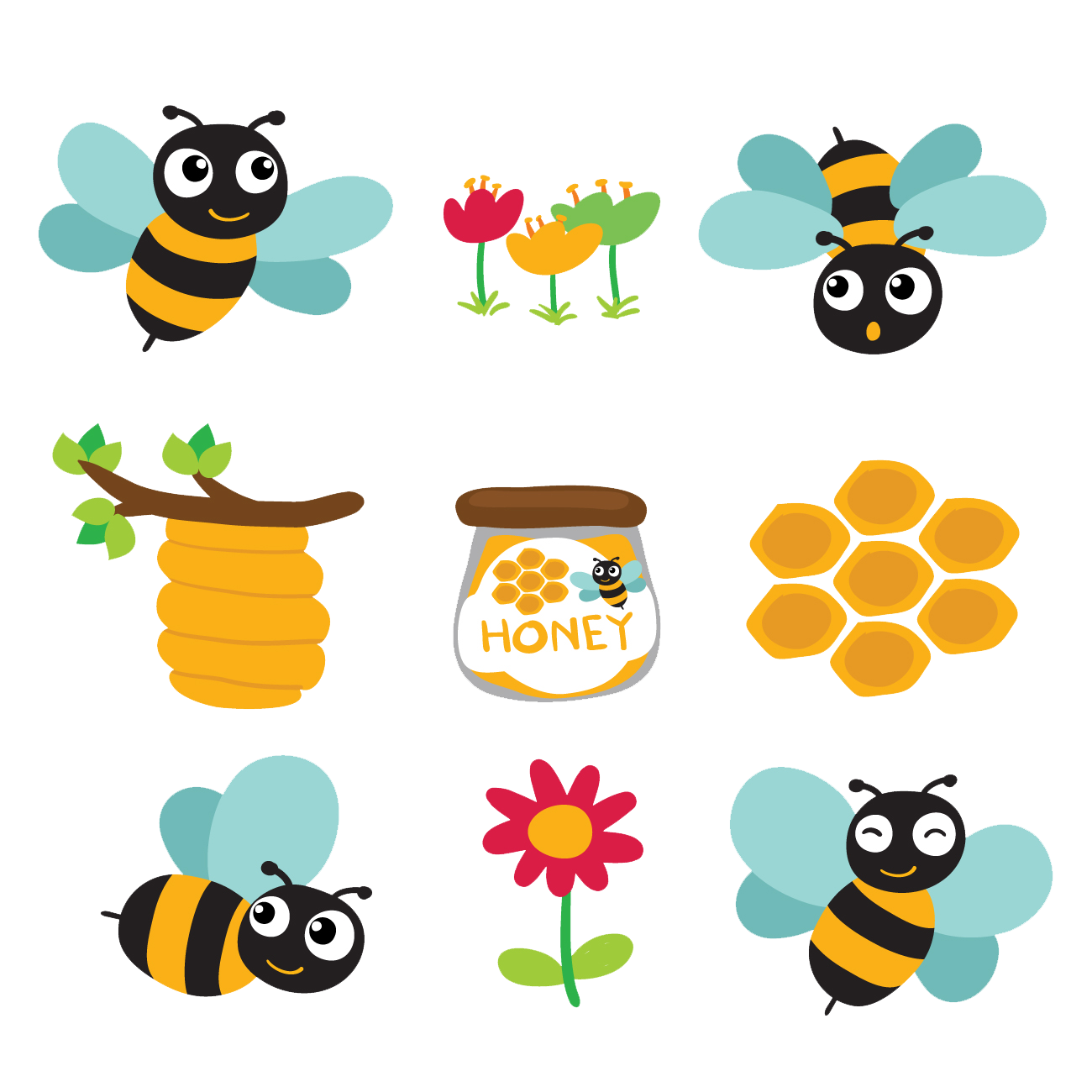 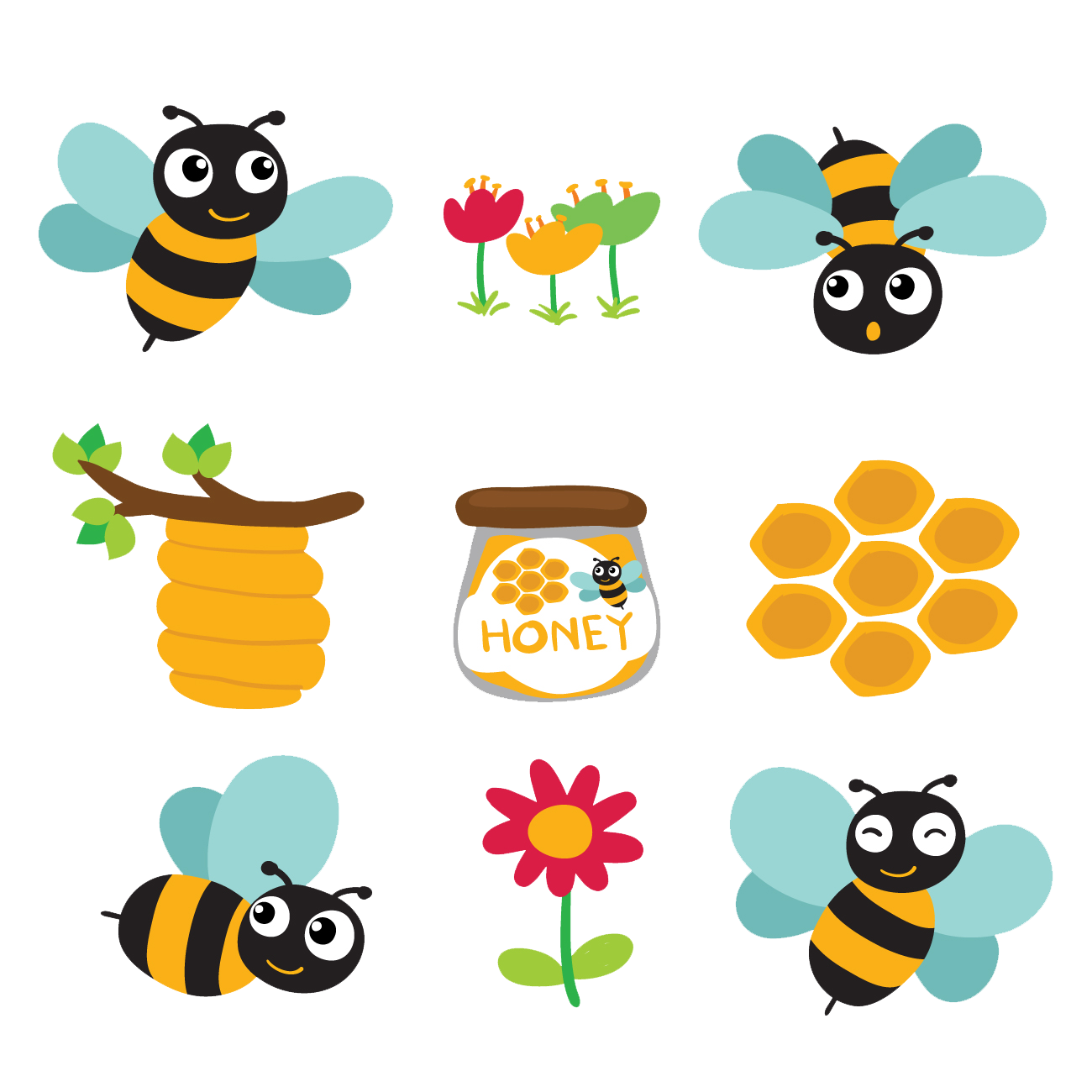 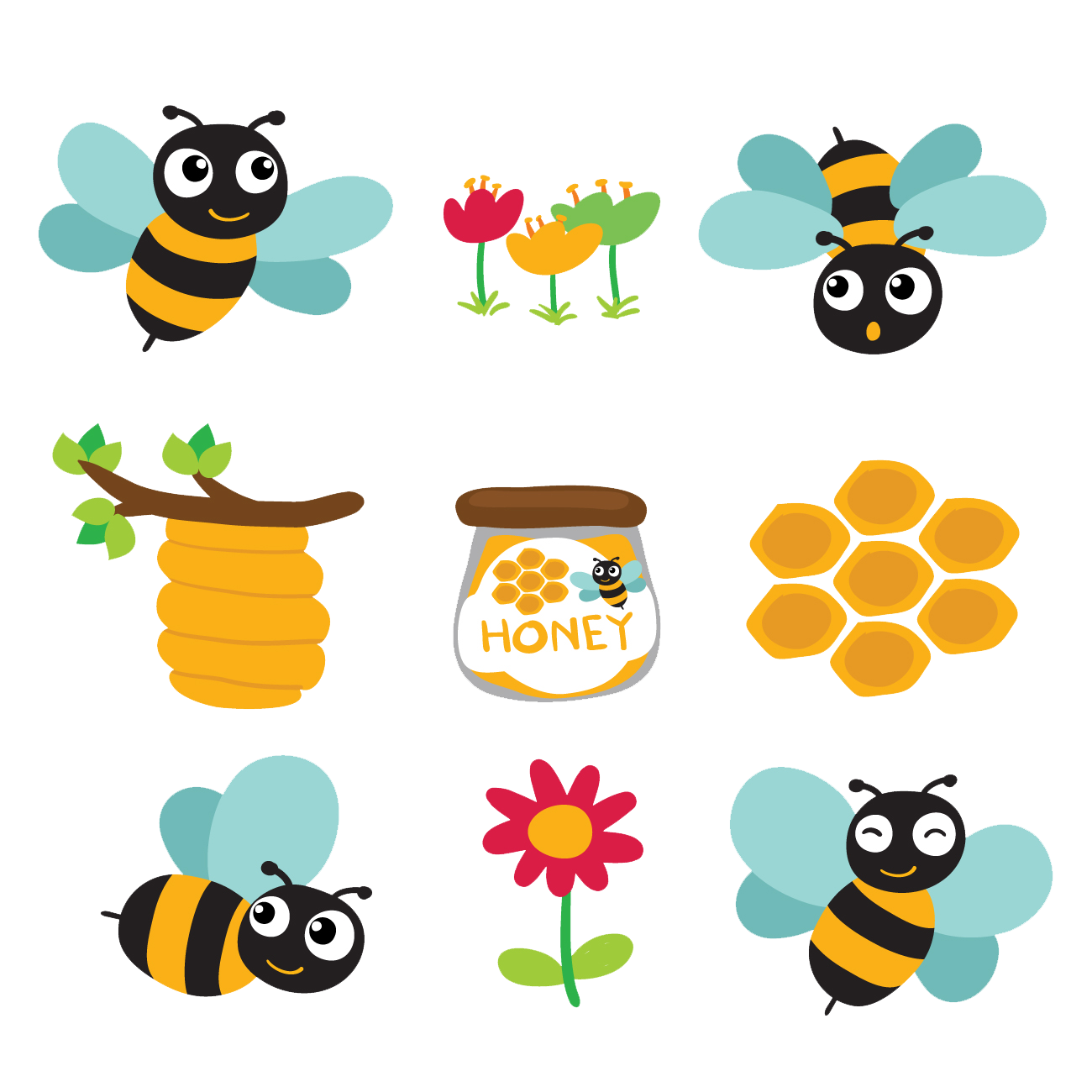 39
40
41
42
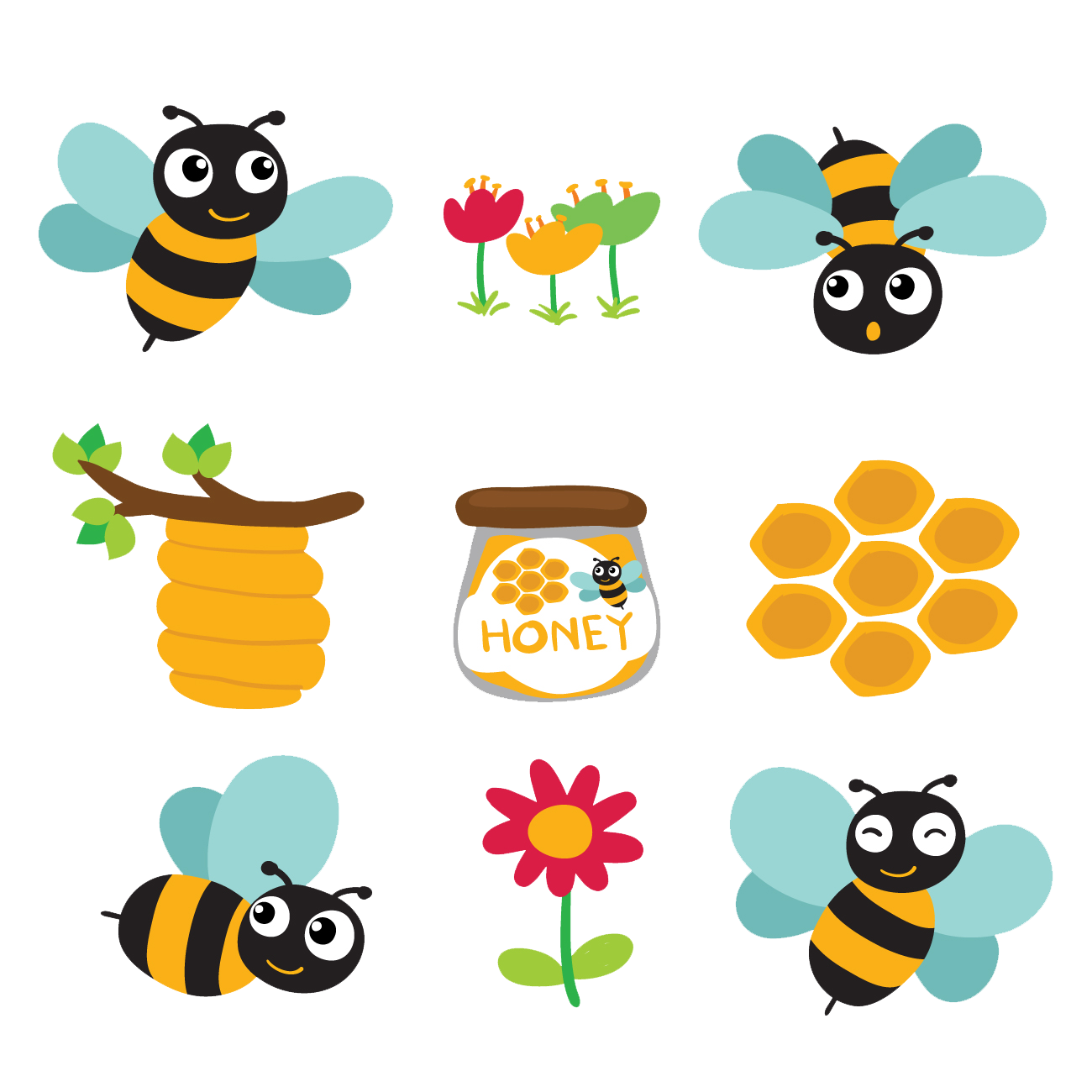 80 - ? = 40
Số thích hợp điền vào dấu ? là
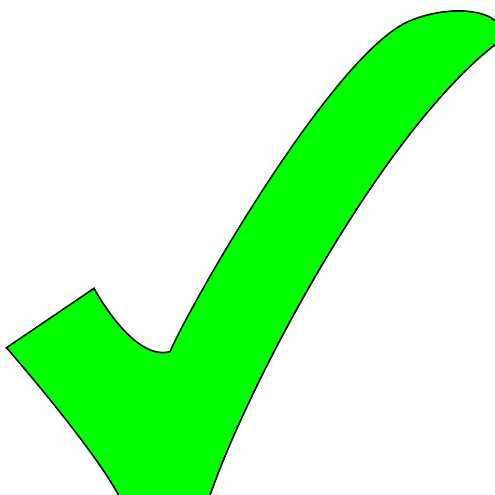 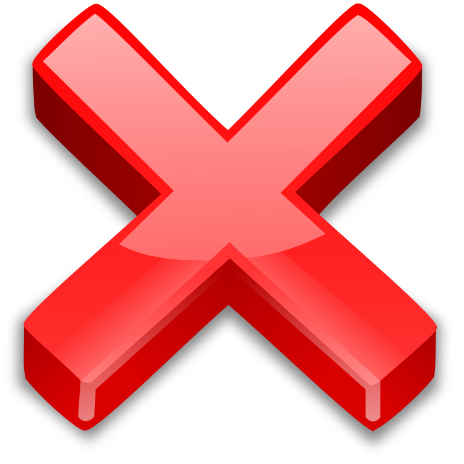 Tiếp theo
Quay về
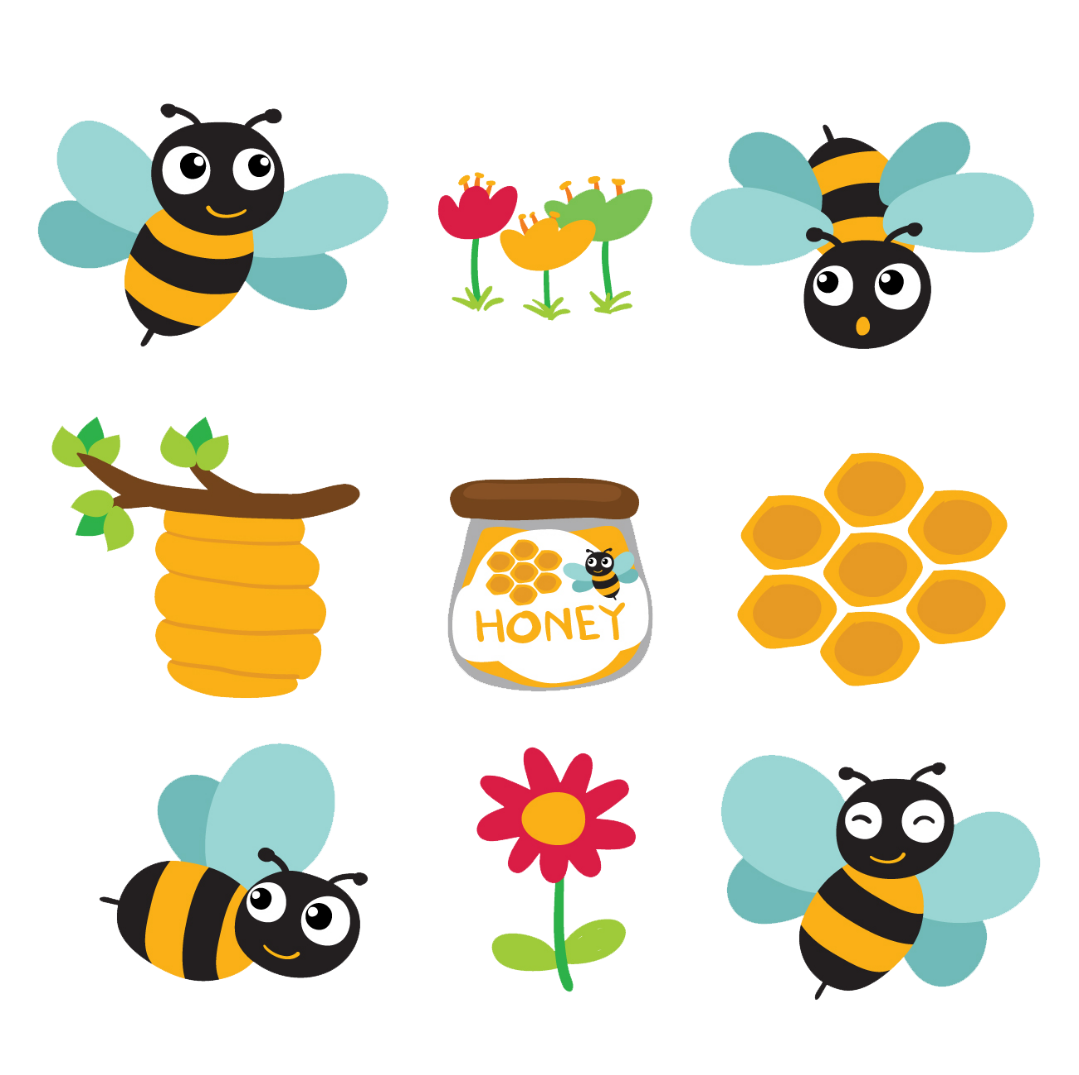 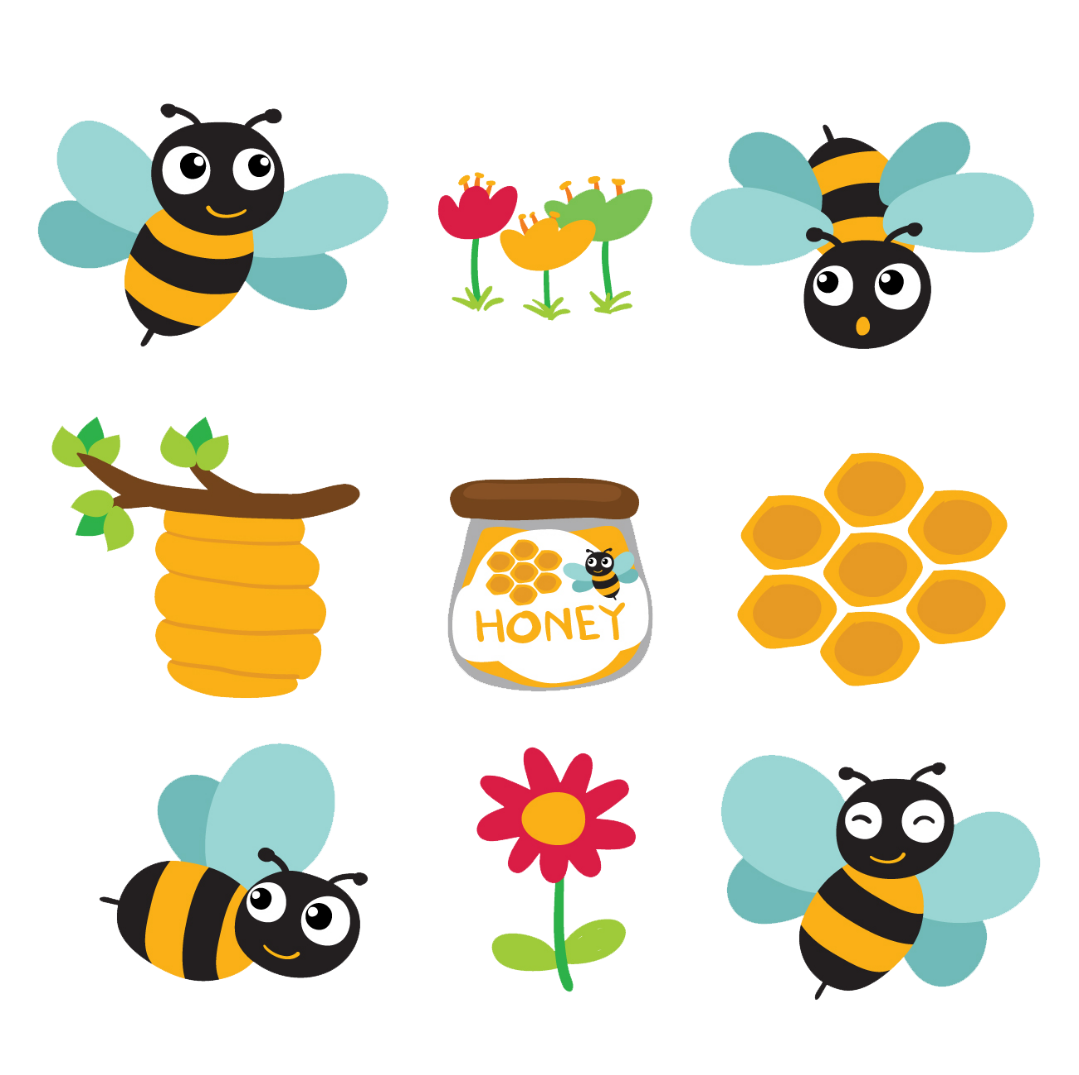 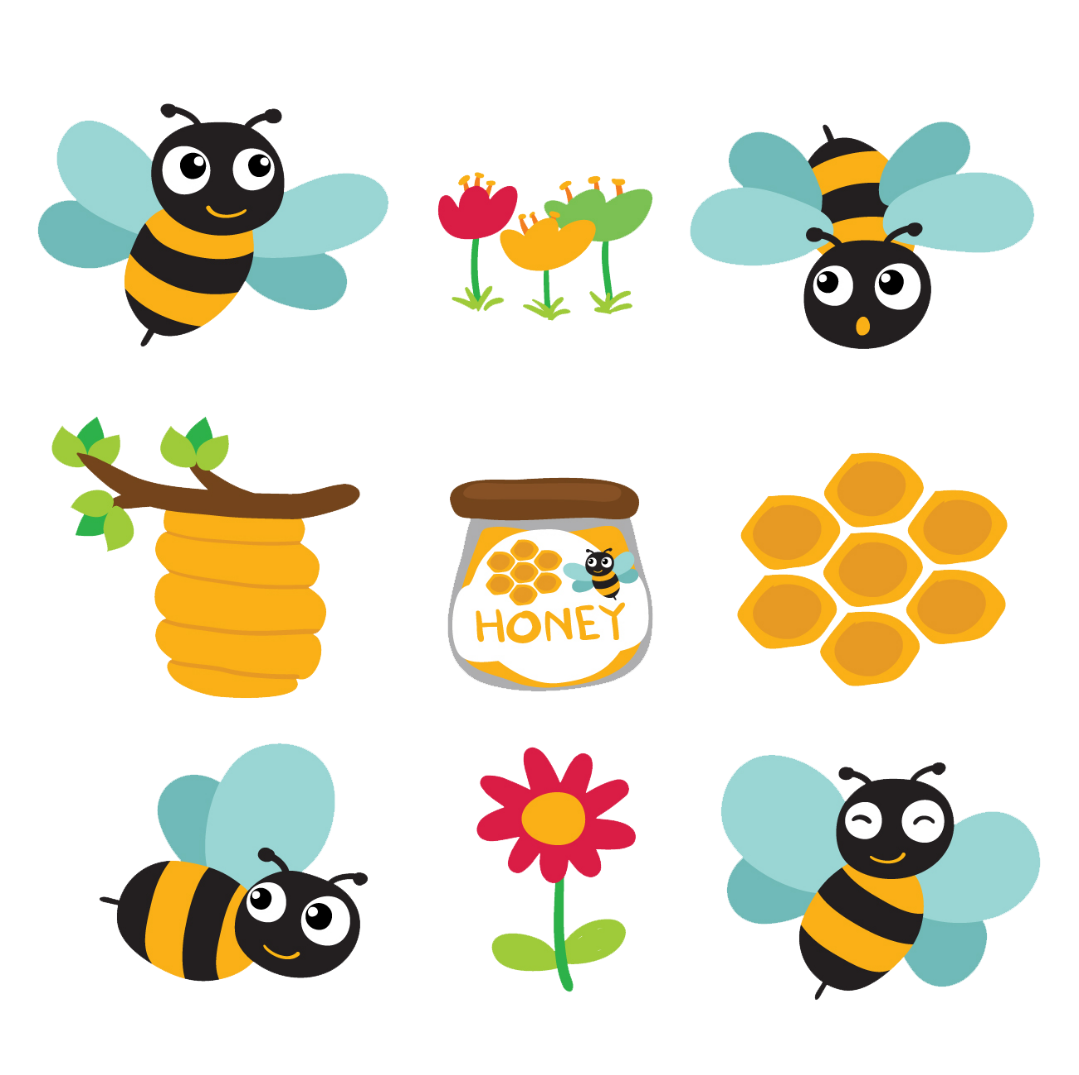 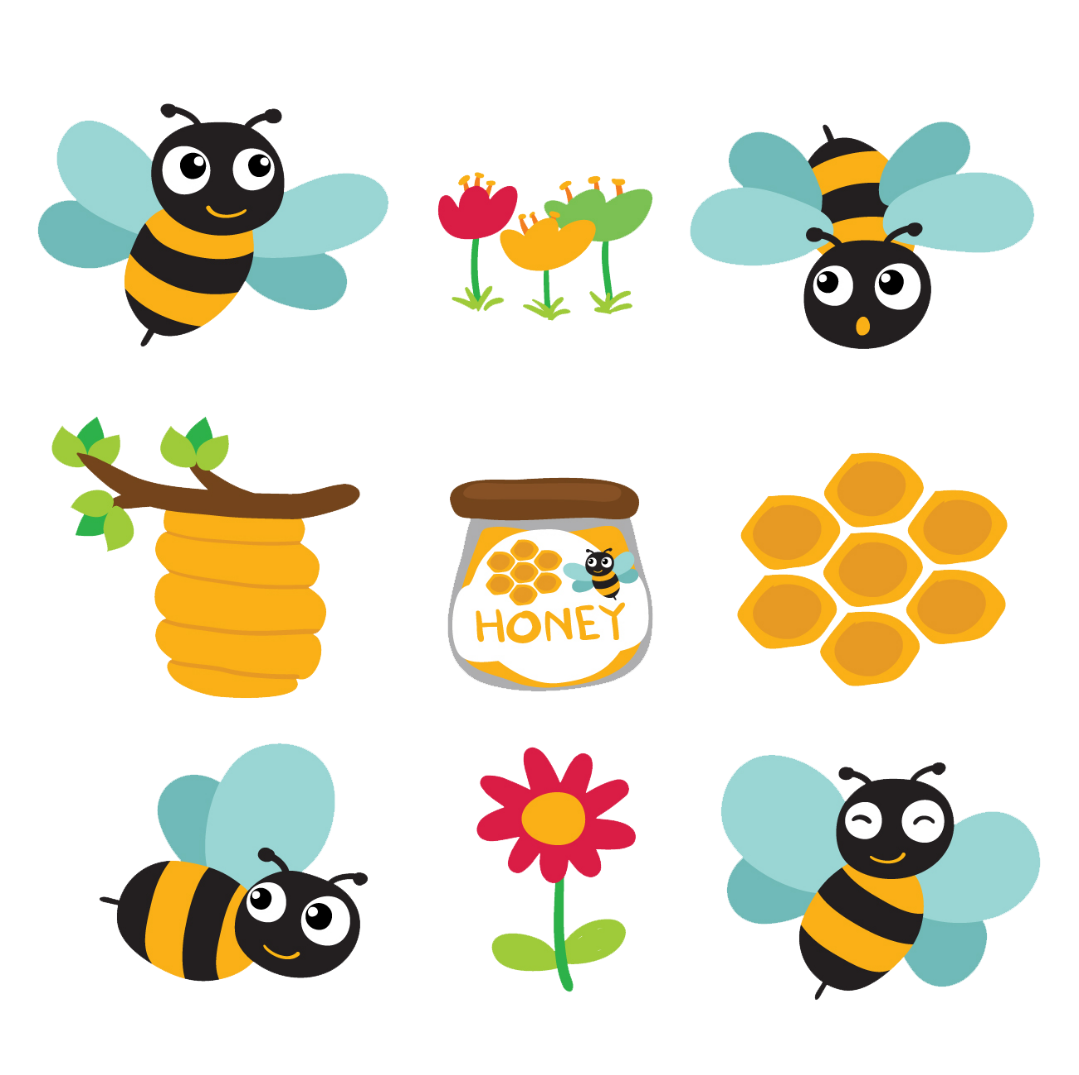 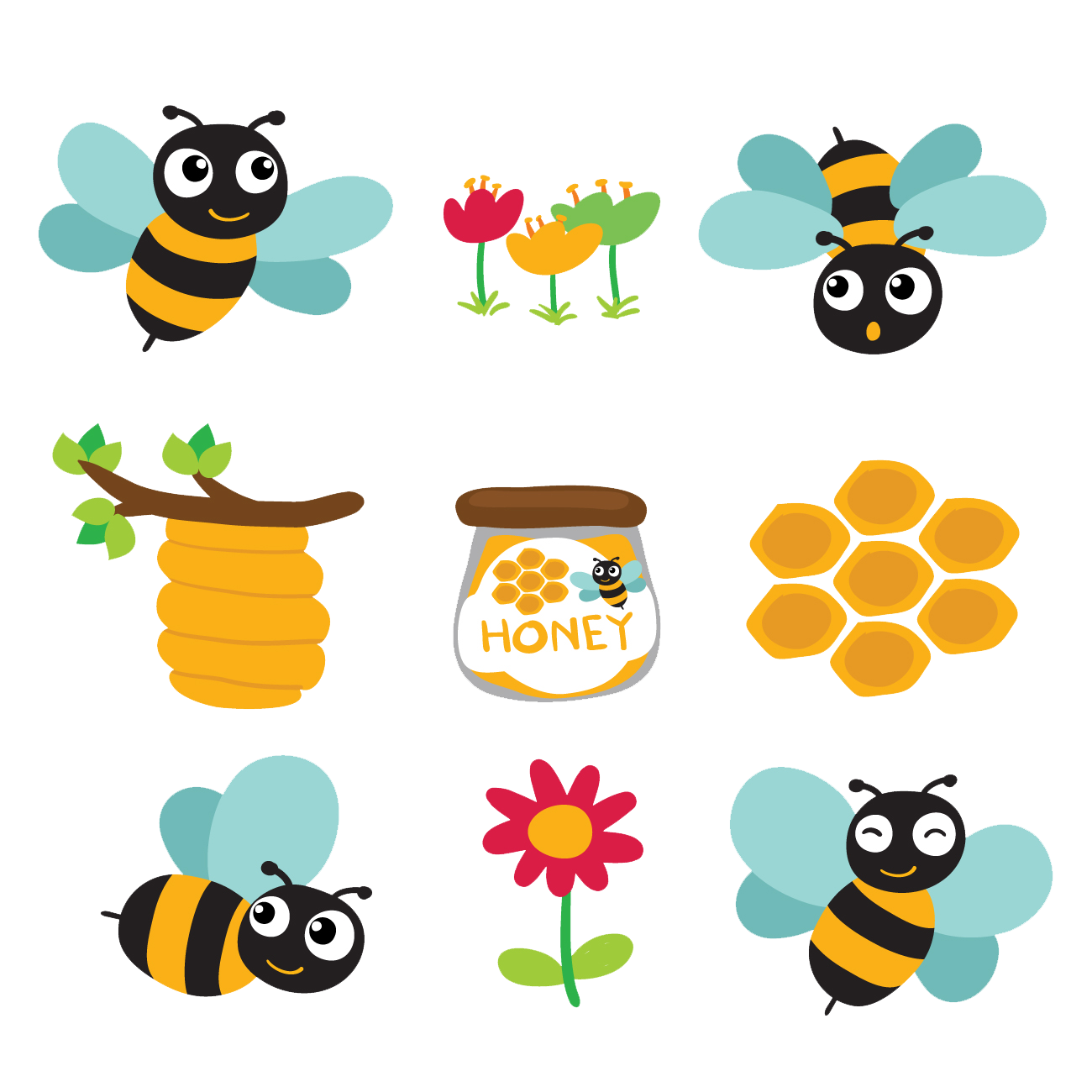 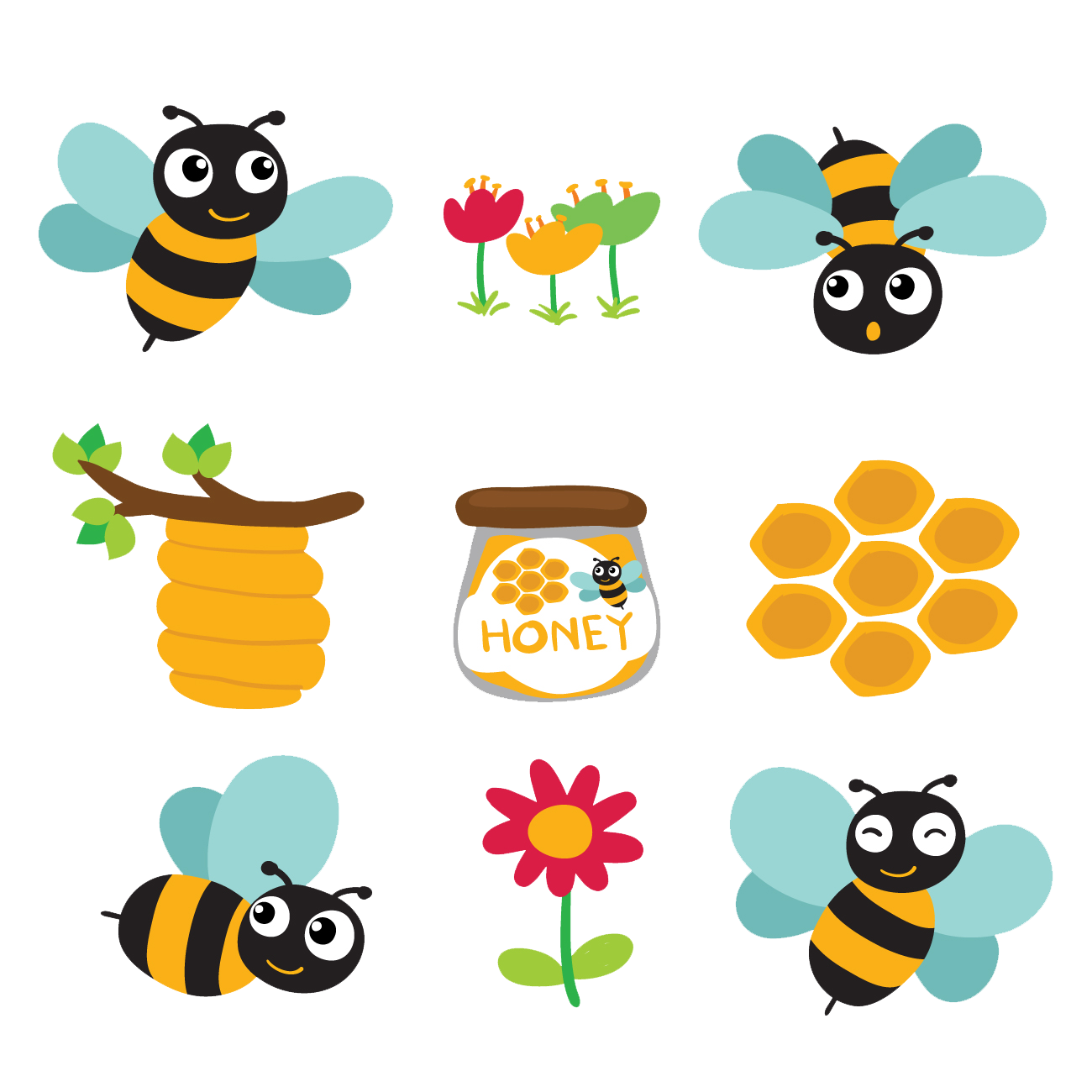 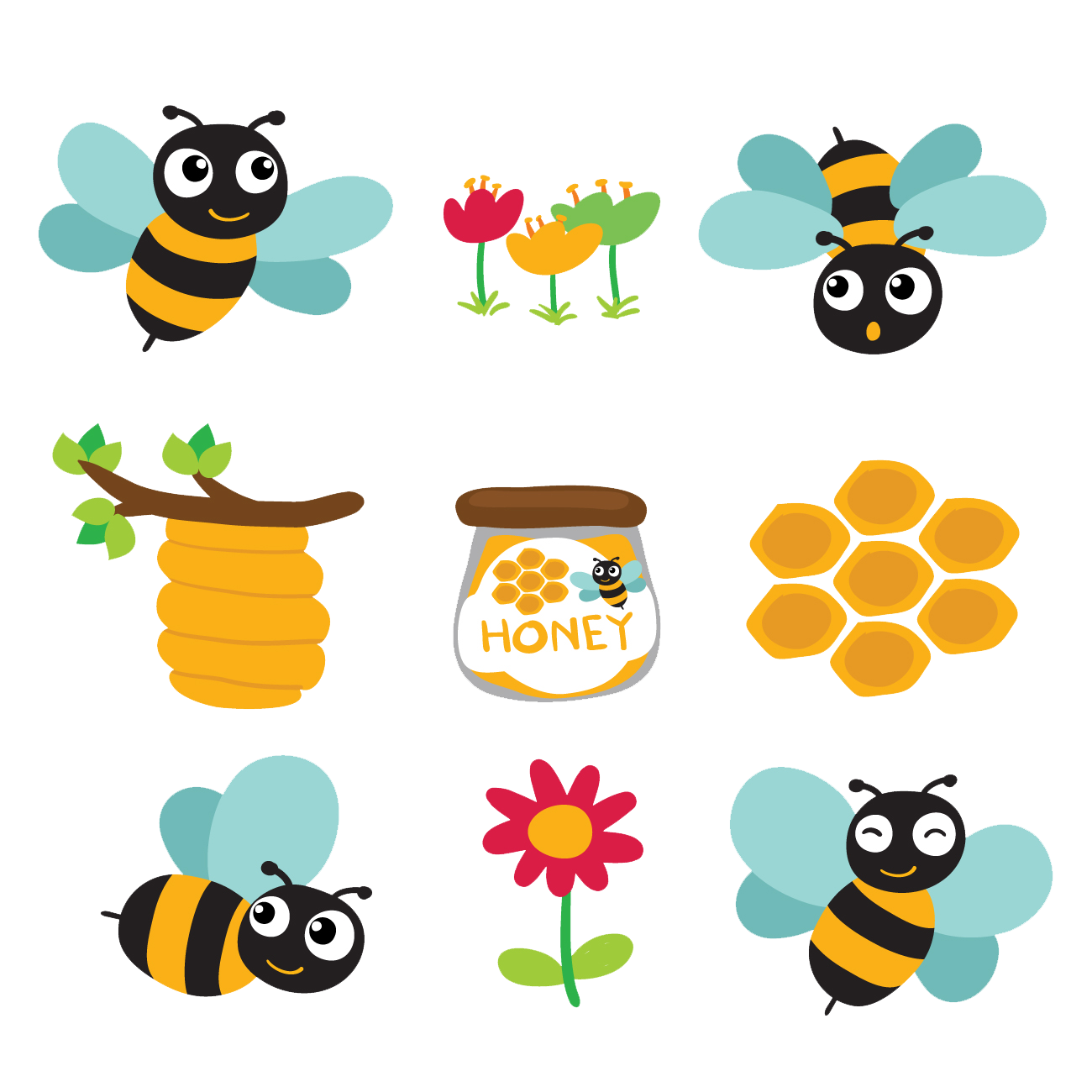 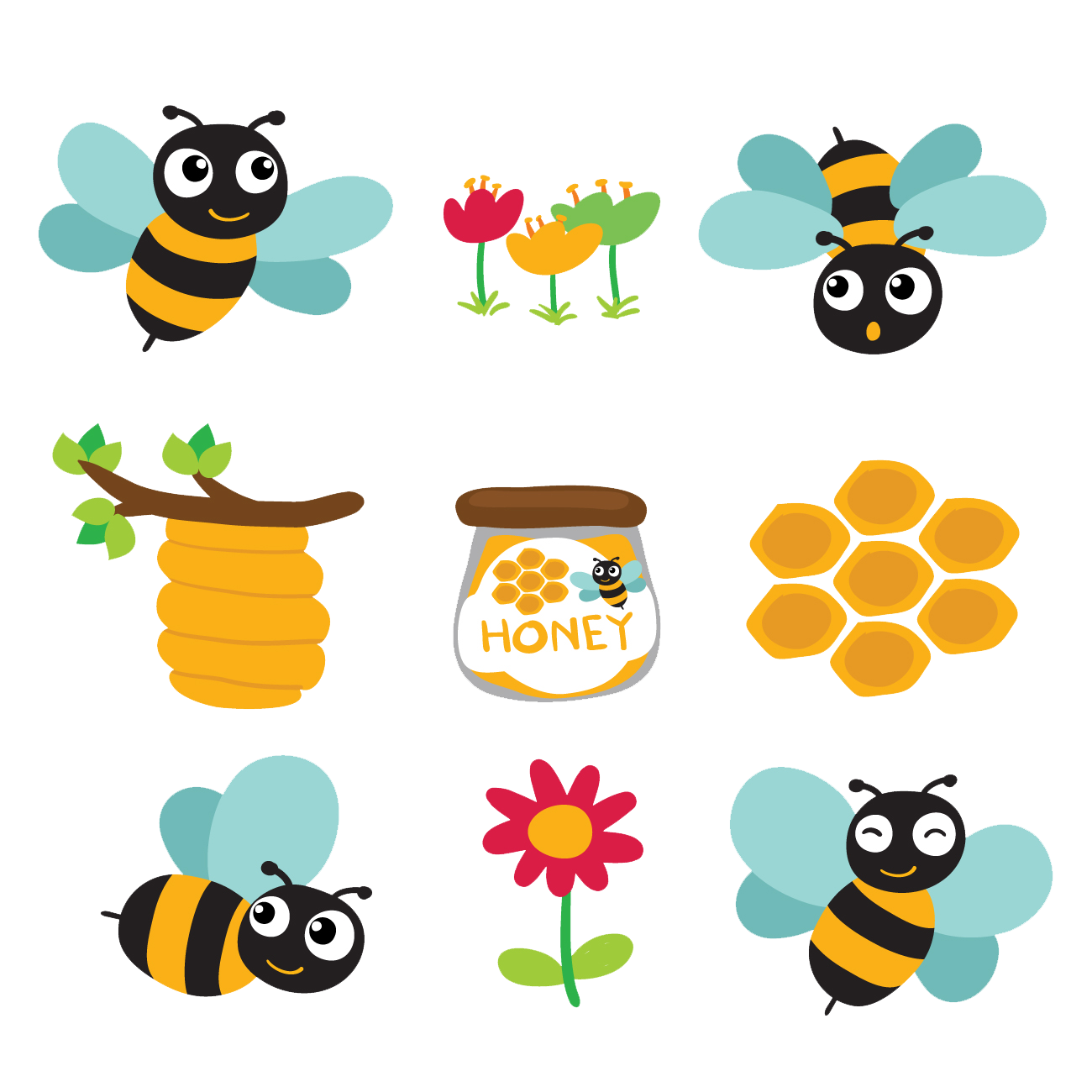 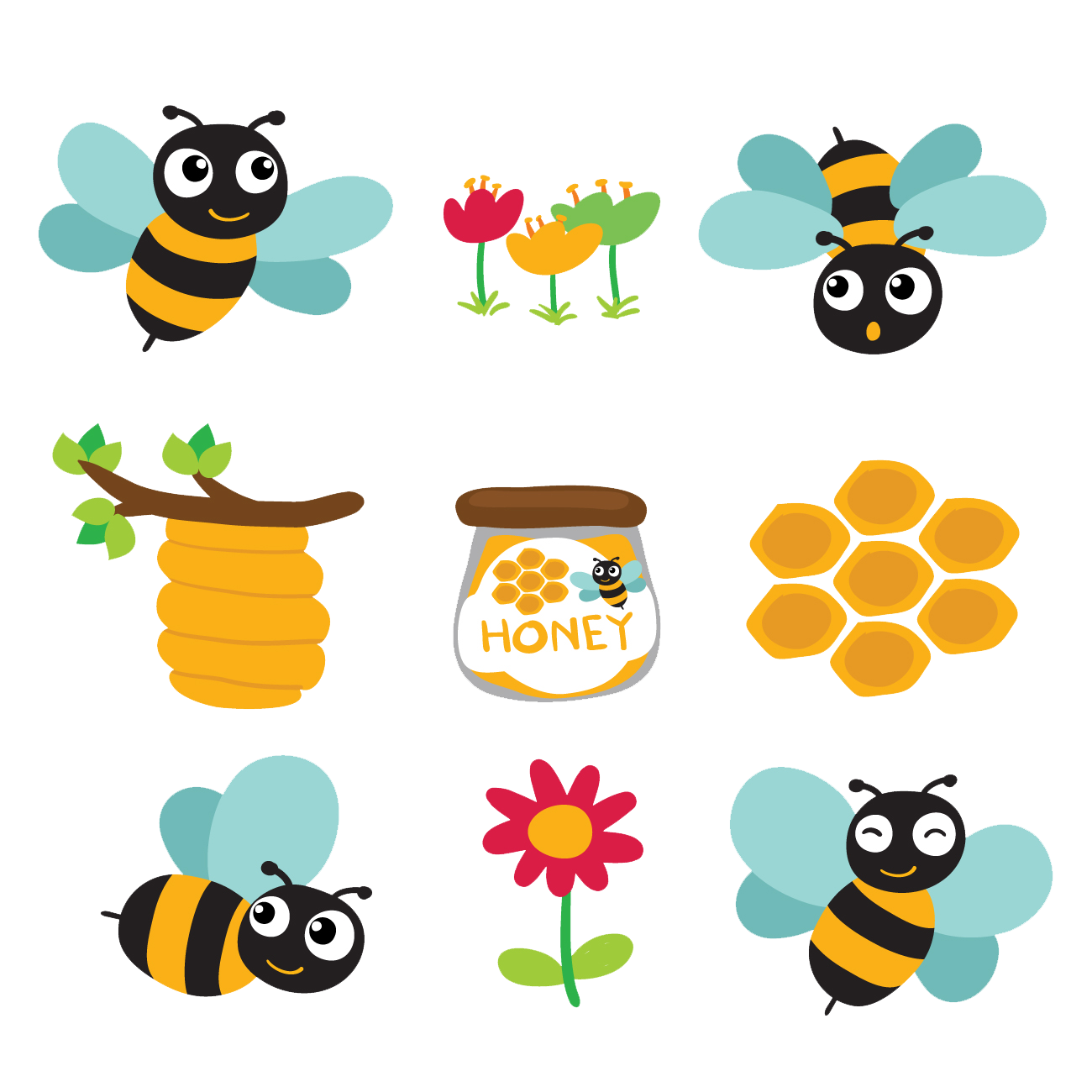 40
30
50
10
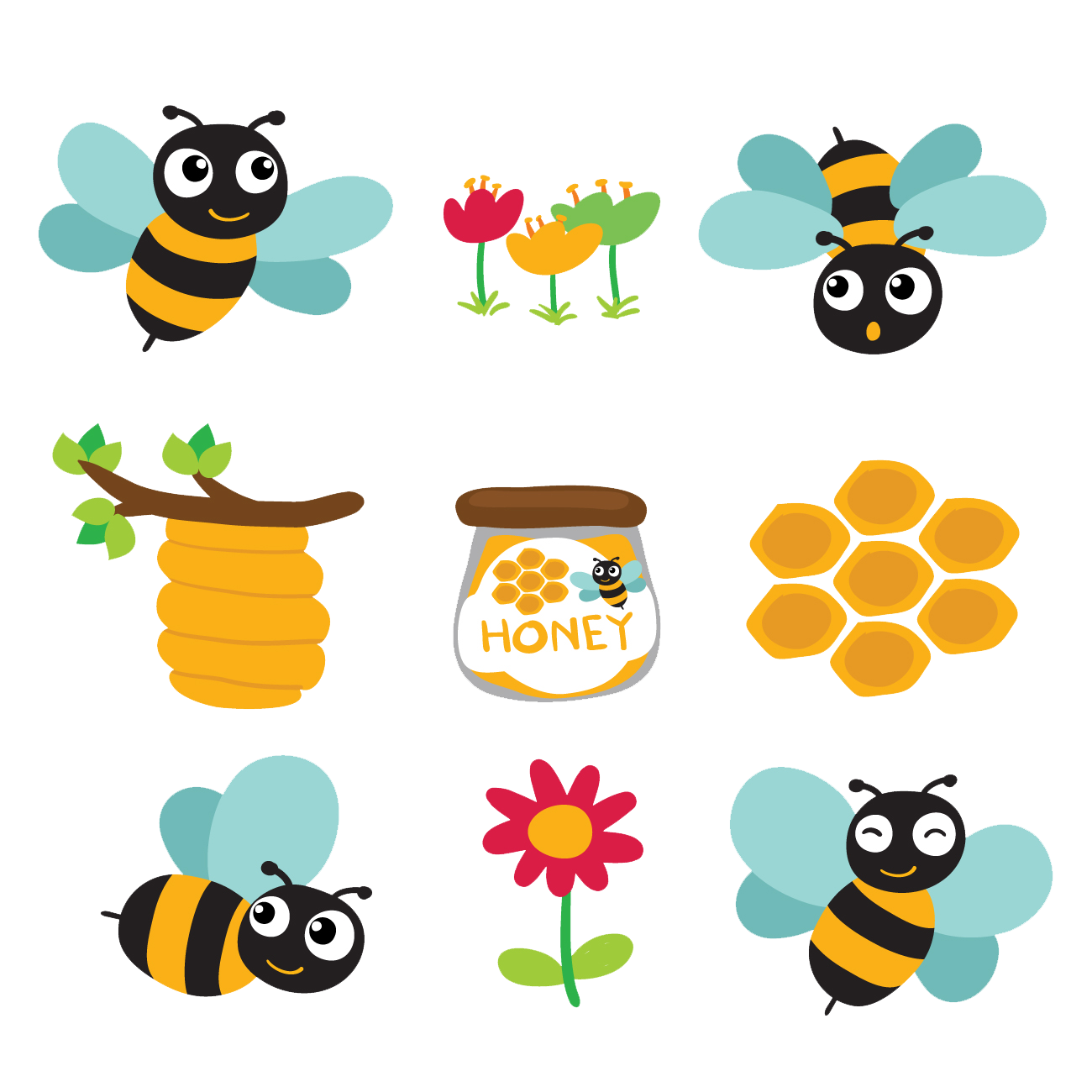 Tính: 53 – 33 + 15 = ?
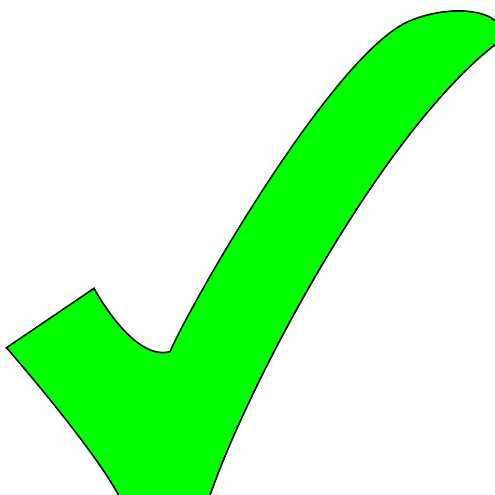 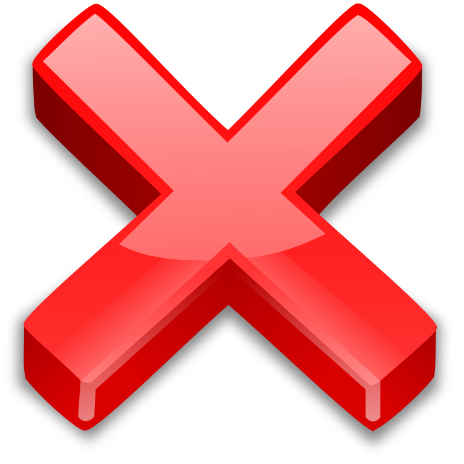 Quay lại
Tiếp theo
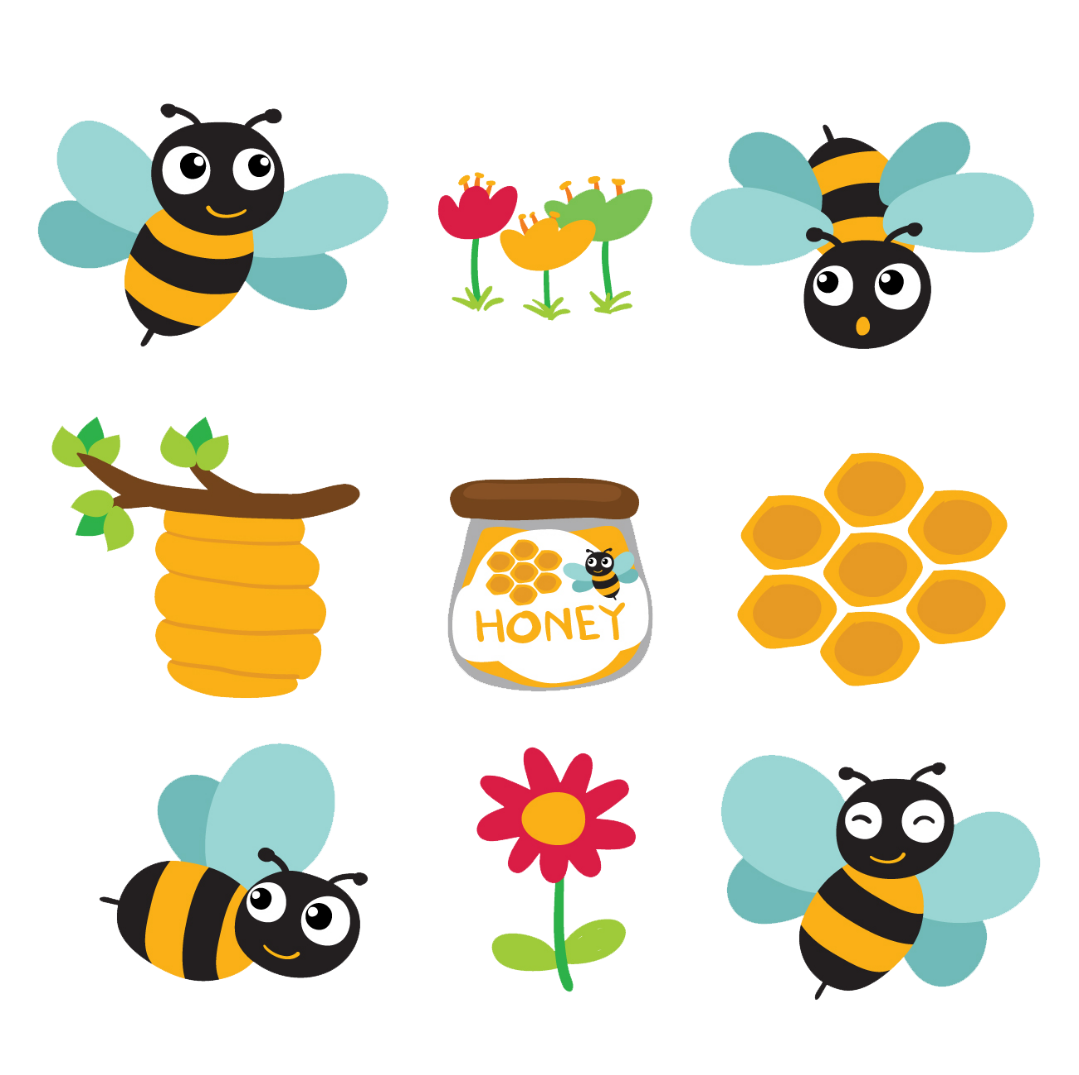 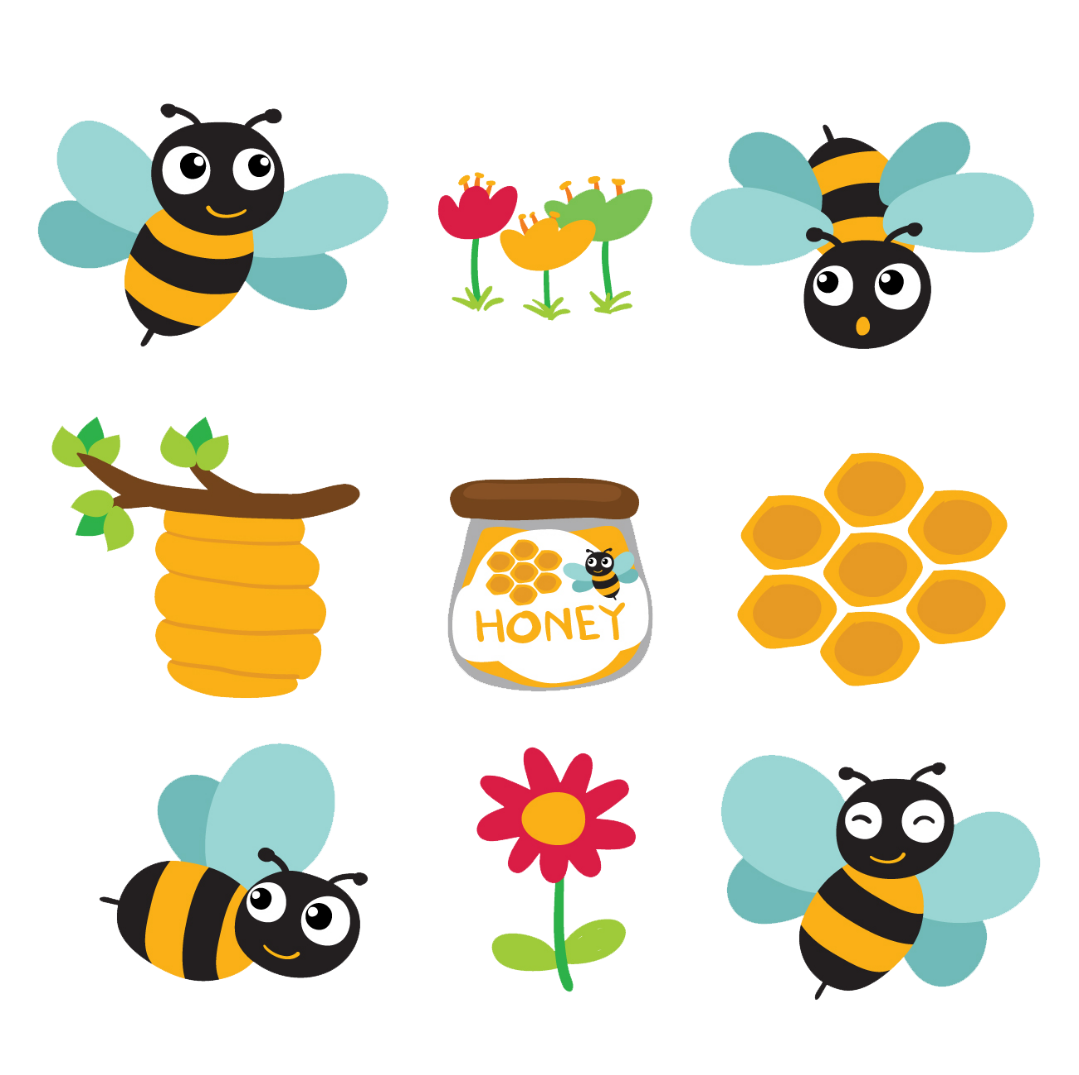 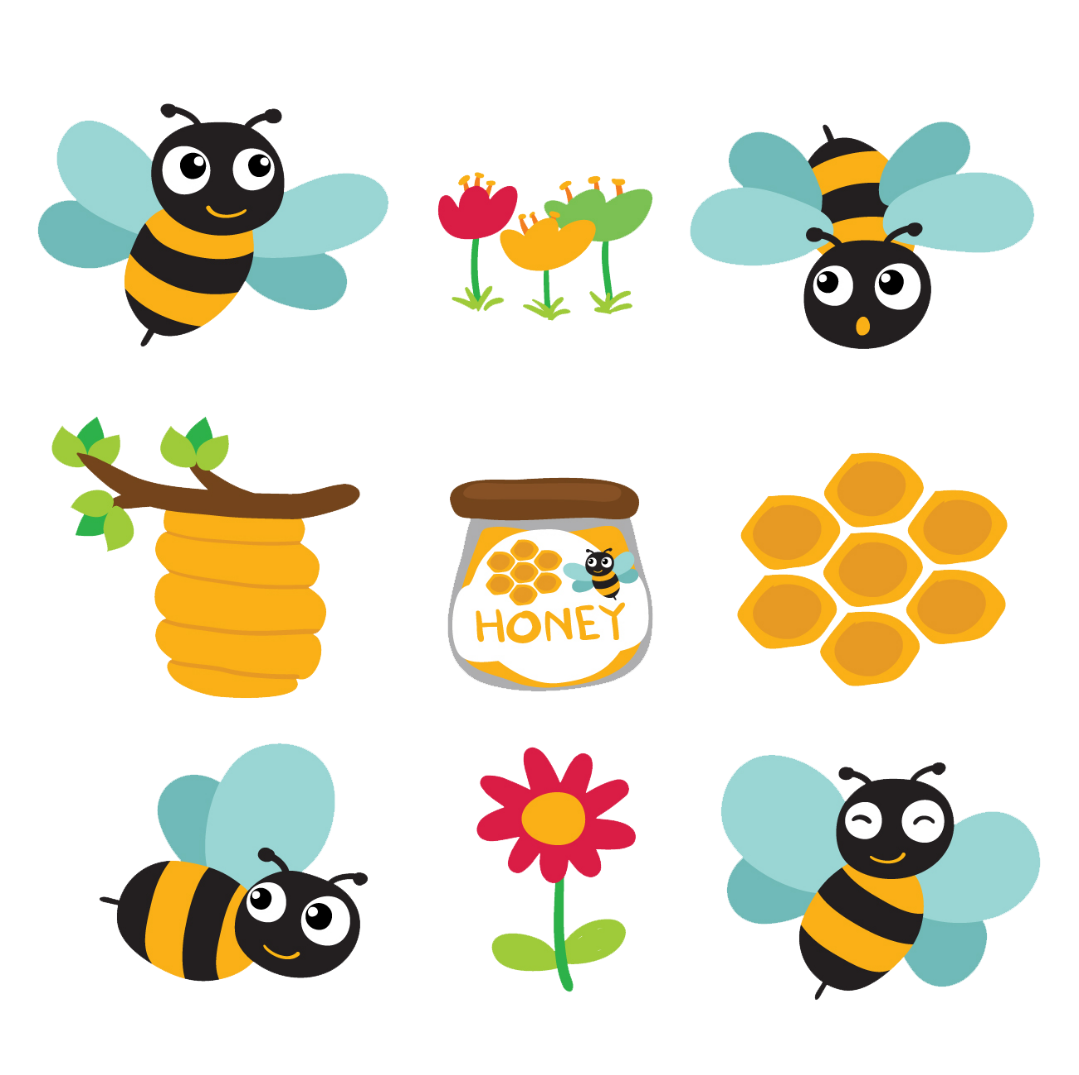 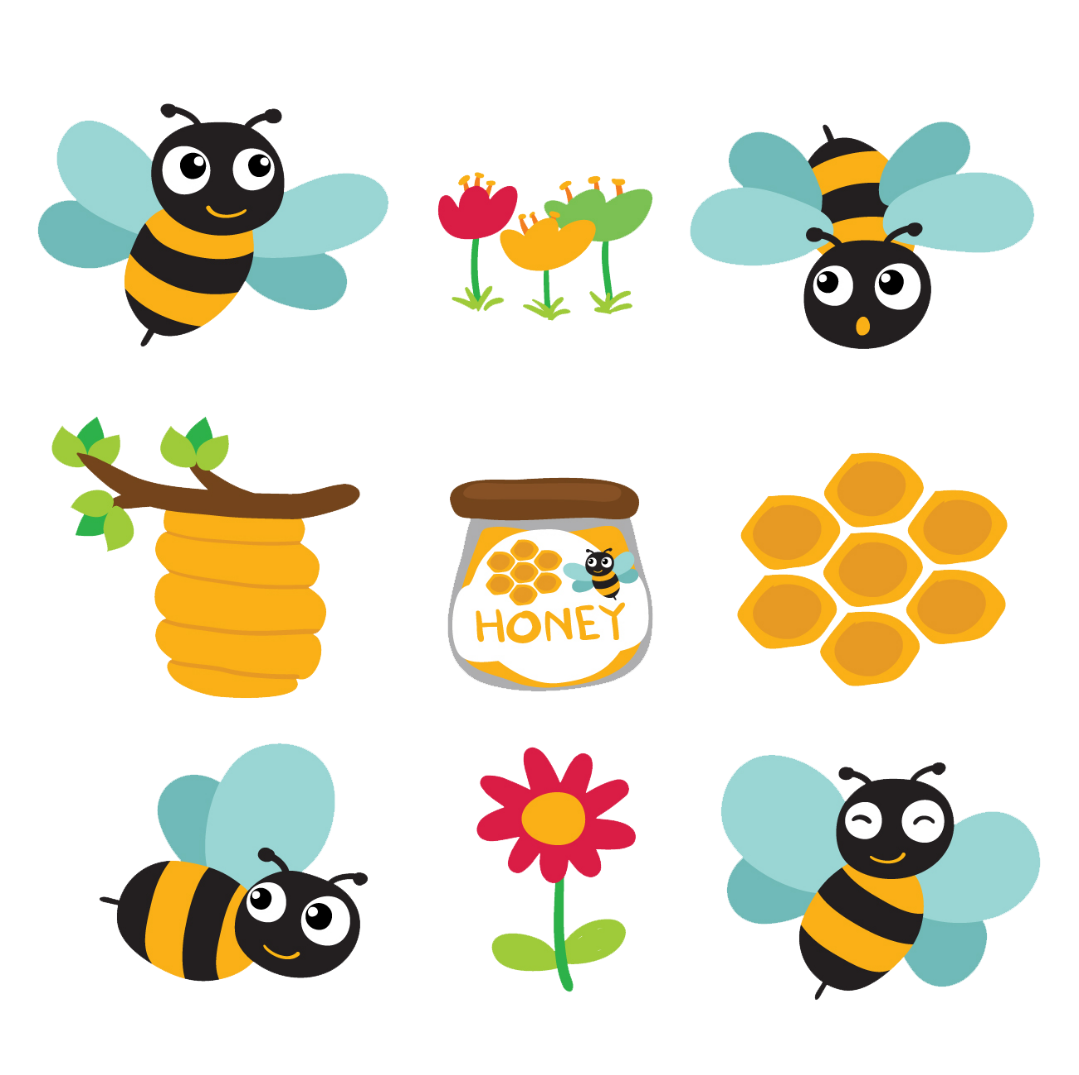 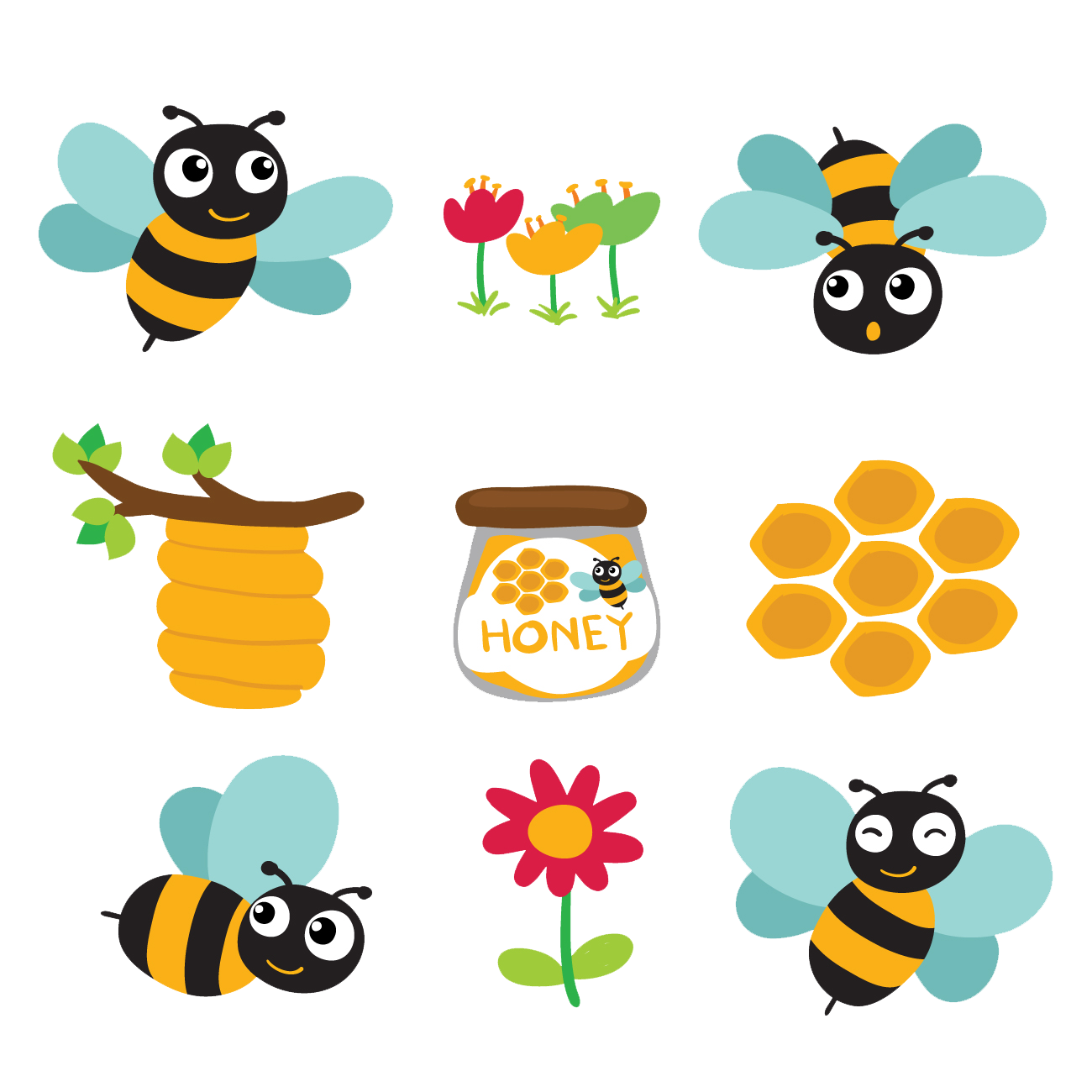 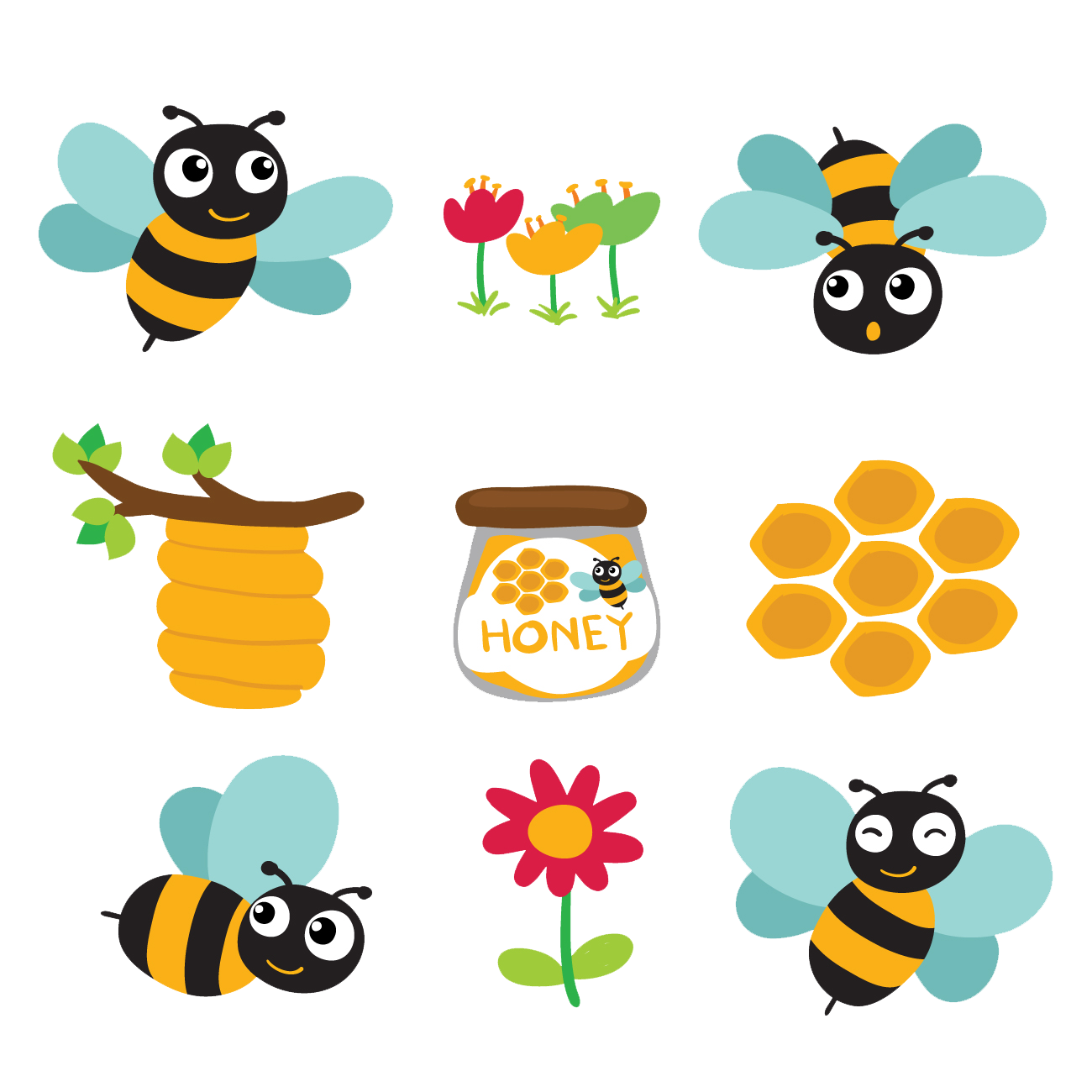 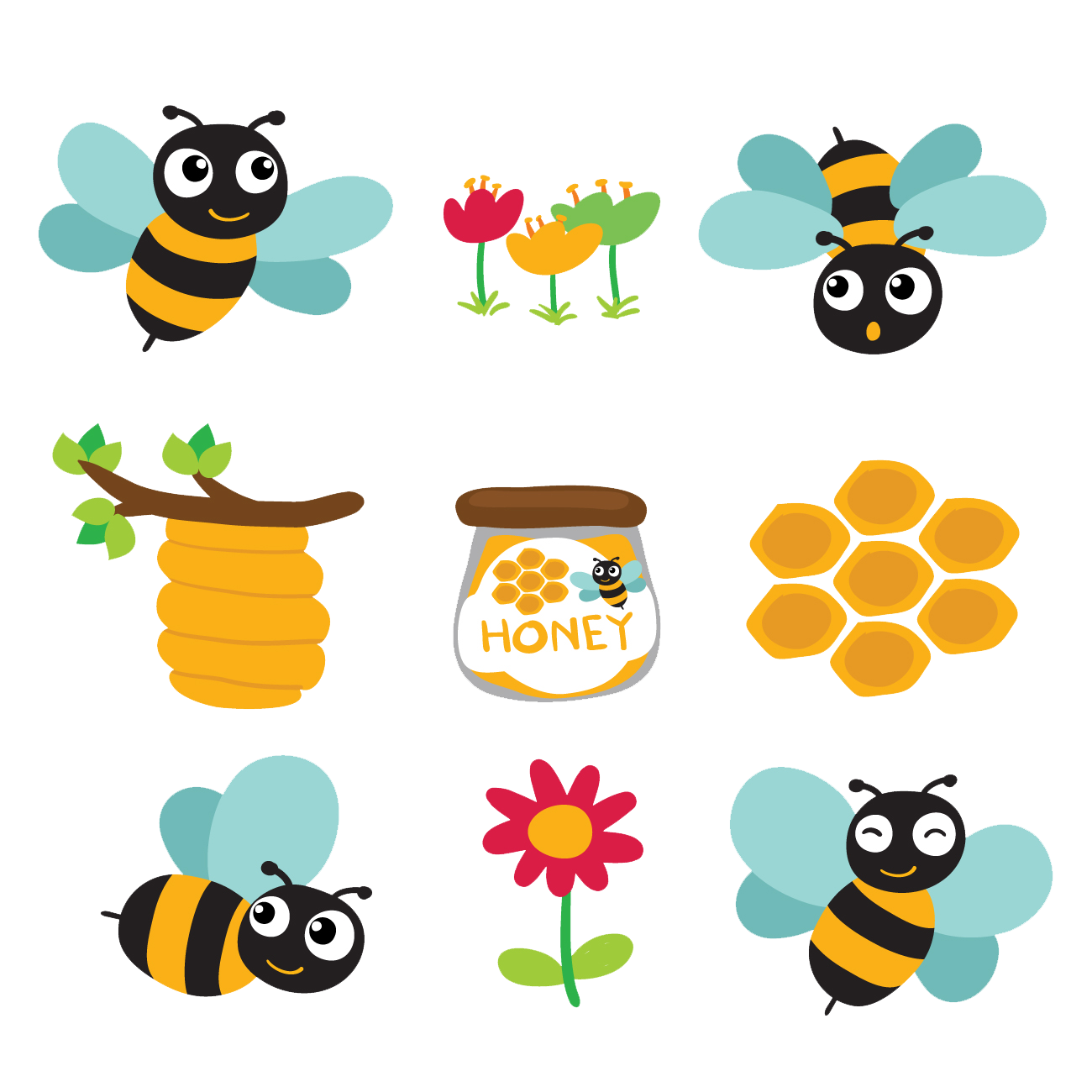 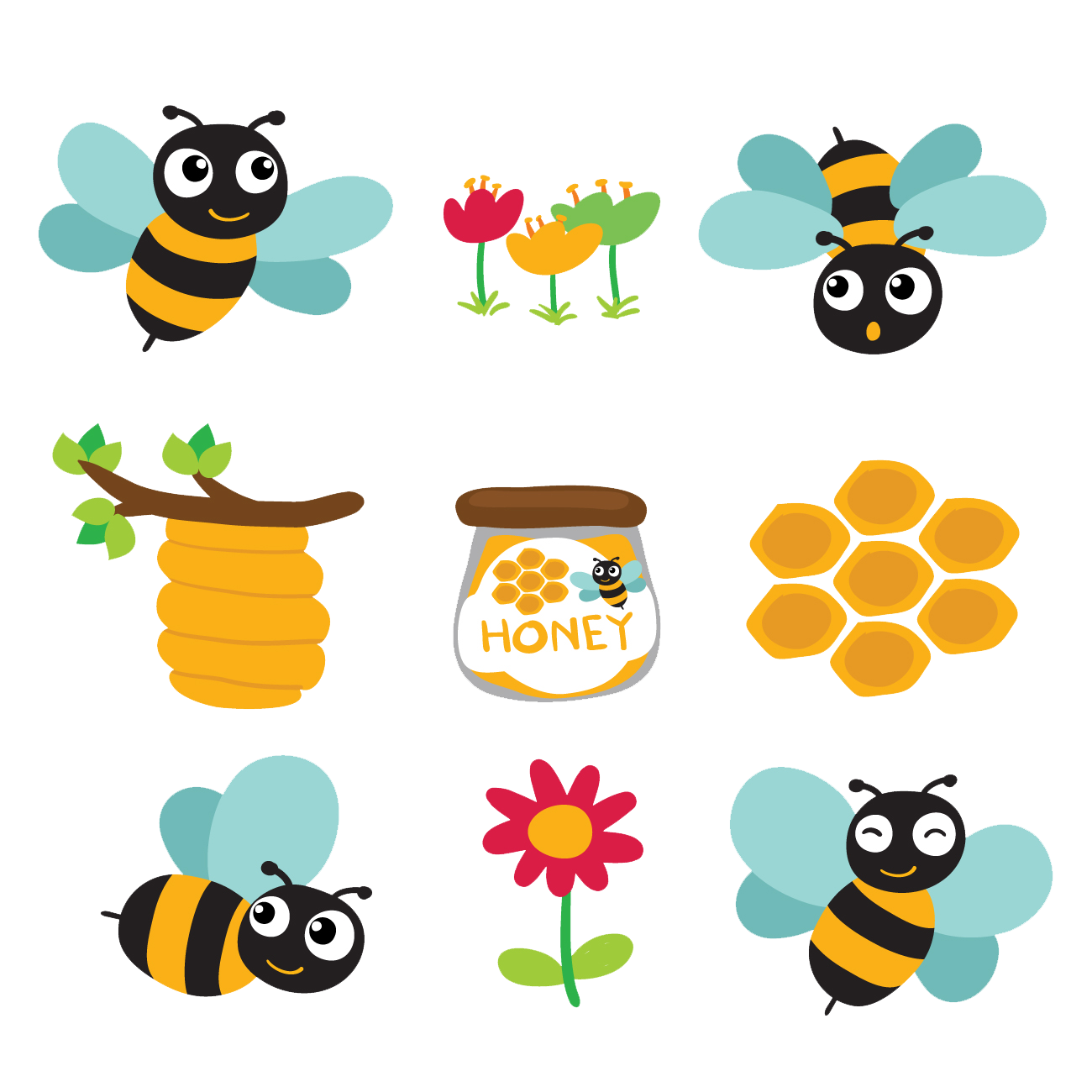 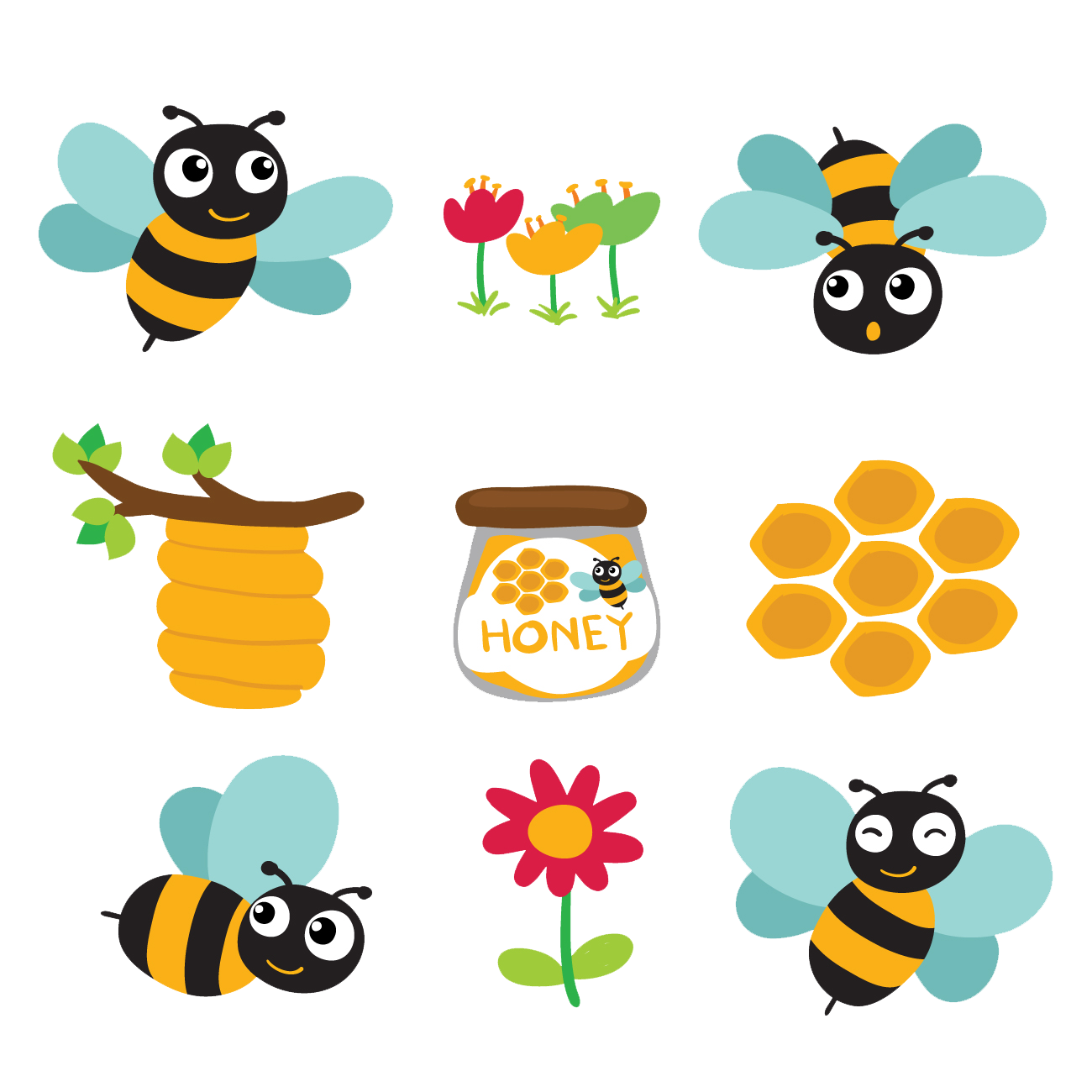 35
45
25
15
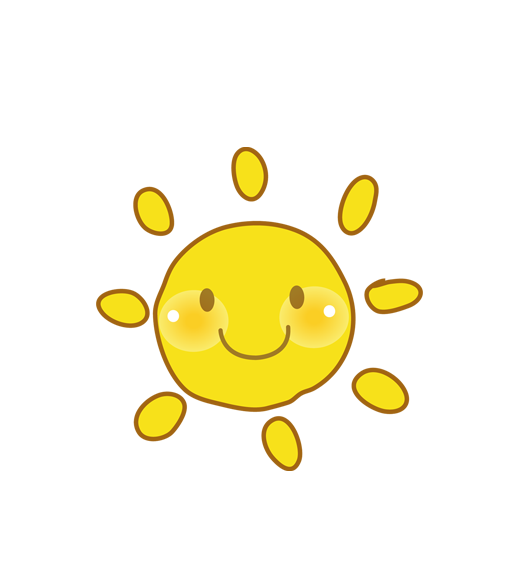 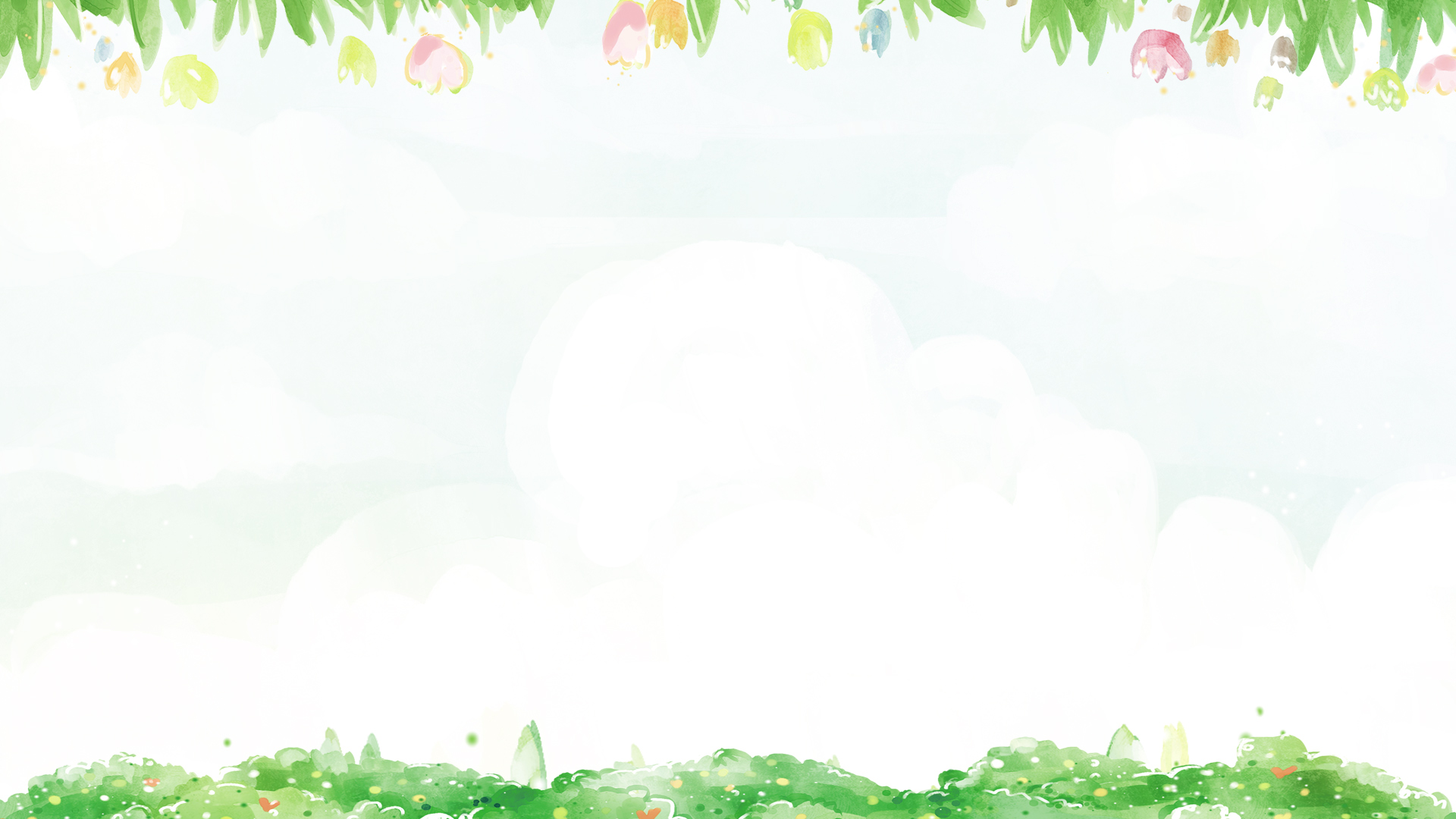 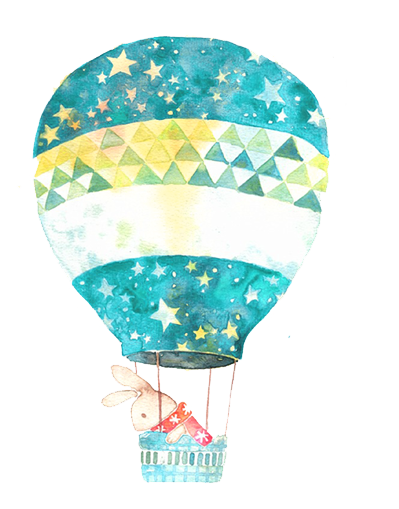 Chủ đề 1:  ÔN TẬP VÀ BỔ SUNG
Bài 6: LUYỆN TẬP CHUNG
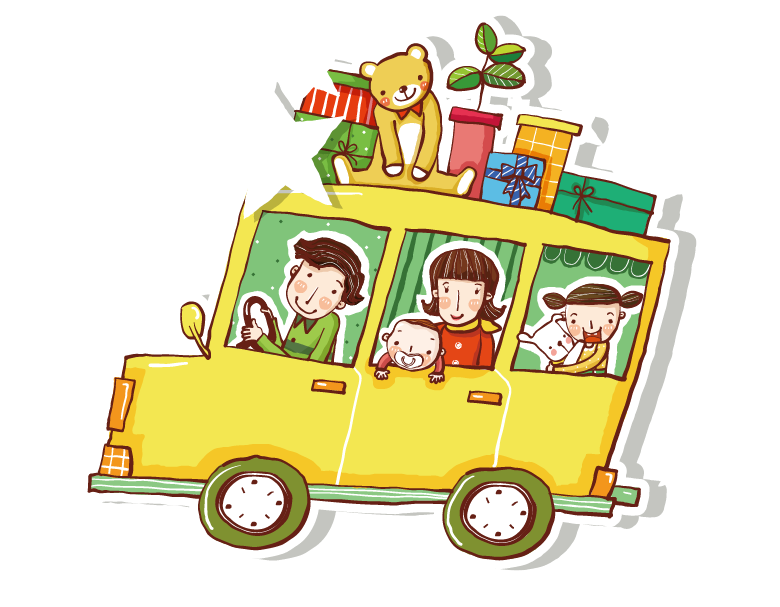 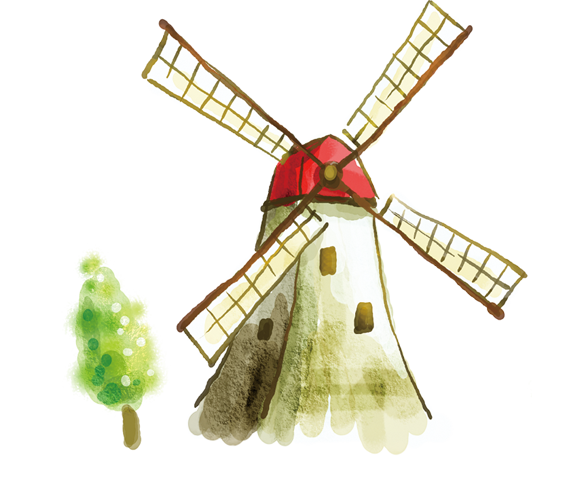 Tiết 1
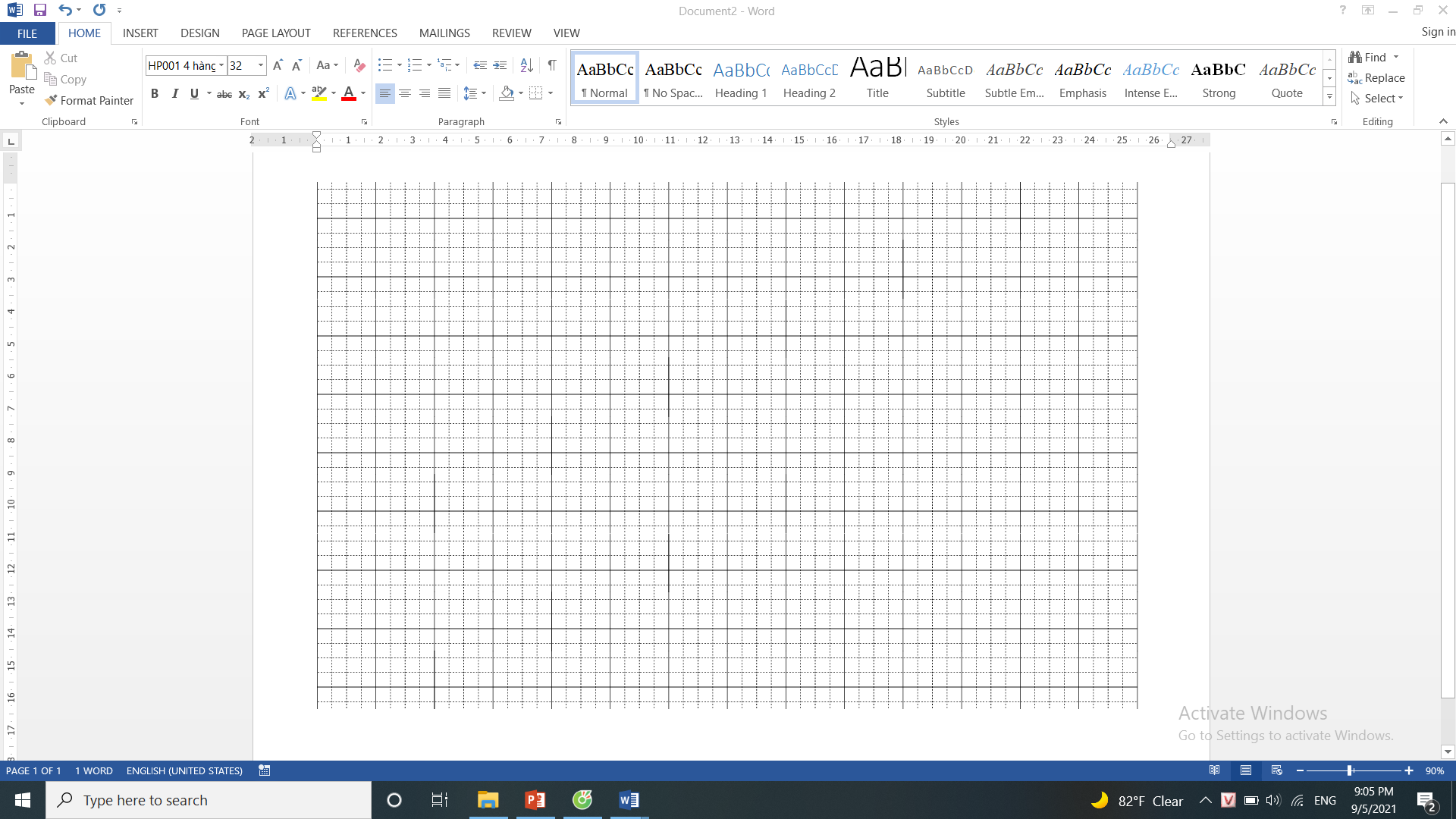 Thứ sáu ngày 24 tháng 9 năm 2021
Toán
Luyện tập chung (tiết 1)
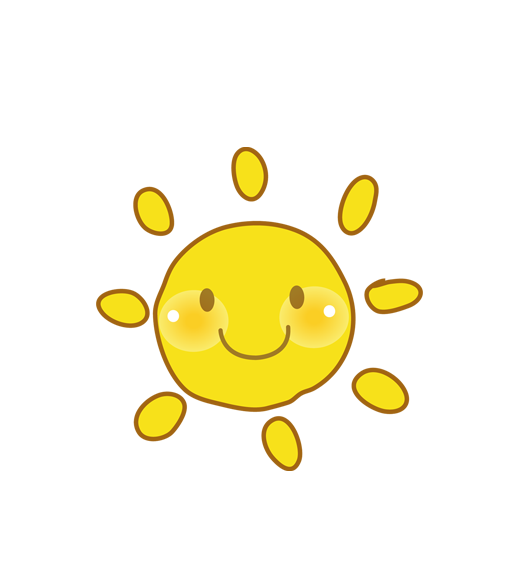 1. Số?
a)
?
?
?
?
17
16
18
15
20
21
23
19
22
24
b)
42
41
46
49
45
47
40
43
44
48
?
?
?
?
?
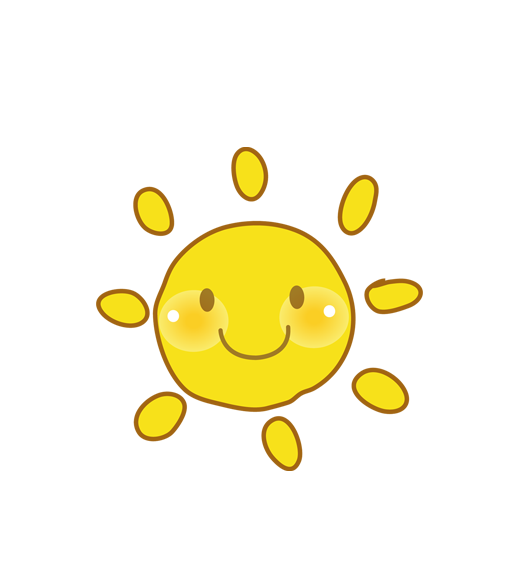 2.
a) Viết mỗi số 27, 56, 95, 84, 72 thành tổng (theo mẫu).
M: 27 = 20 + 7
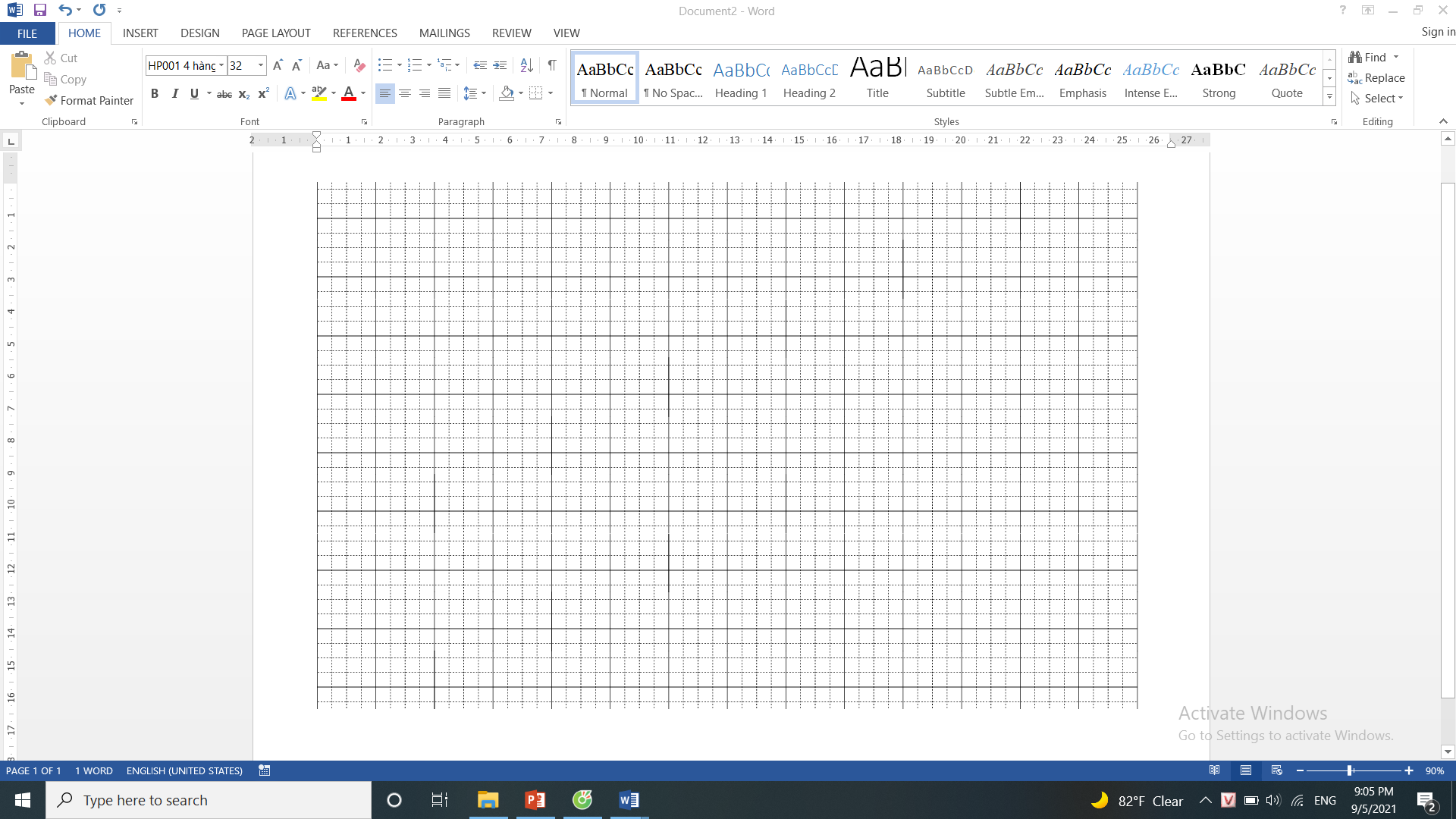 Thứ sáu ngày 24 tháng 9 năm 2021
Toán
Luyện tập chung (tiết 1)
Bài 2:
=
50  +  6
56
đ
=
đ
95
90  +  5
=
84
80  +  4
đ
=
72
70  +  2
đ
b) Số?
4
34 = 30 +
?
55 =      +  5
50
?
60
9
68 =      +  8
89 = 80 +
?
?
[Speaker Notes: Bài tập thêm]
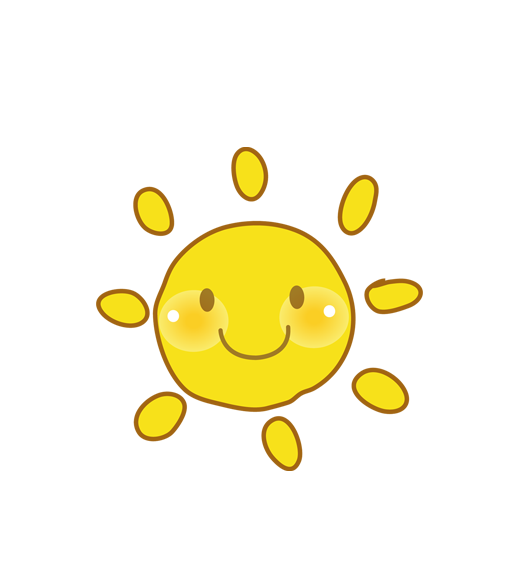 3. Số?
1
39
41
đ
2
58
60
đ
3
76
78
đ
4
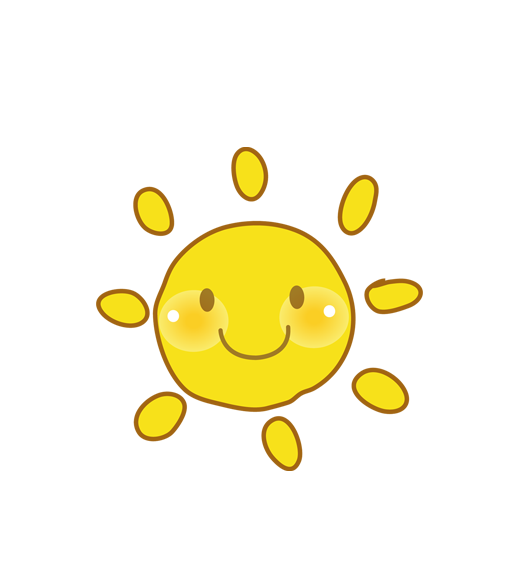 3. Số?
39
41
60
58
78
76
Số liền trước = Số đã cho - 1
Số liền sau    = Số đã cho + 1
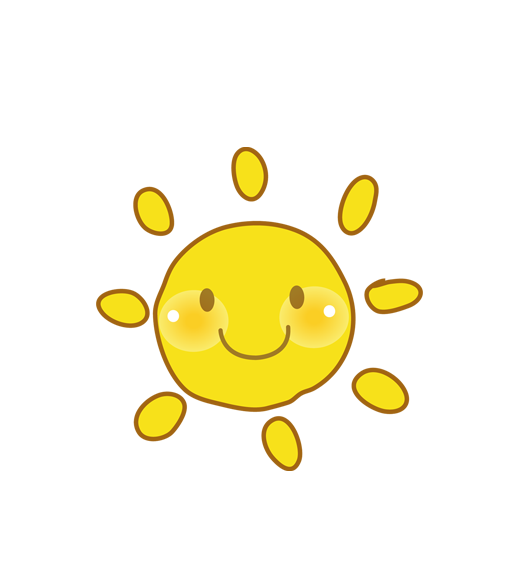 4.
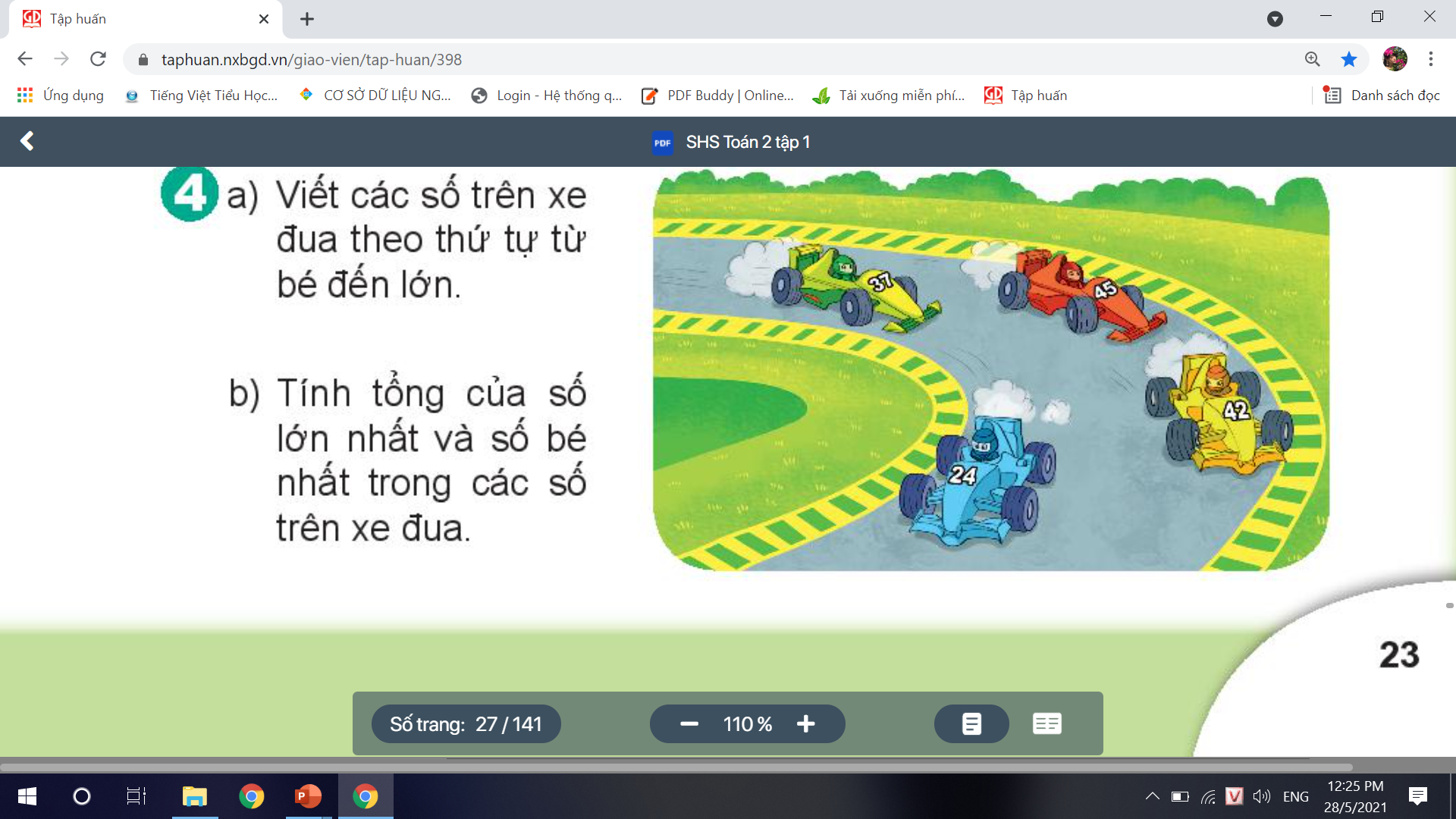 Viết các số trên xe đua theo thứ tự từ 
      bé đến lớn.
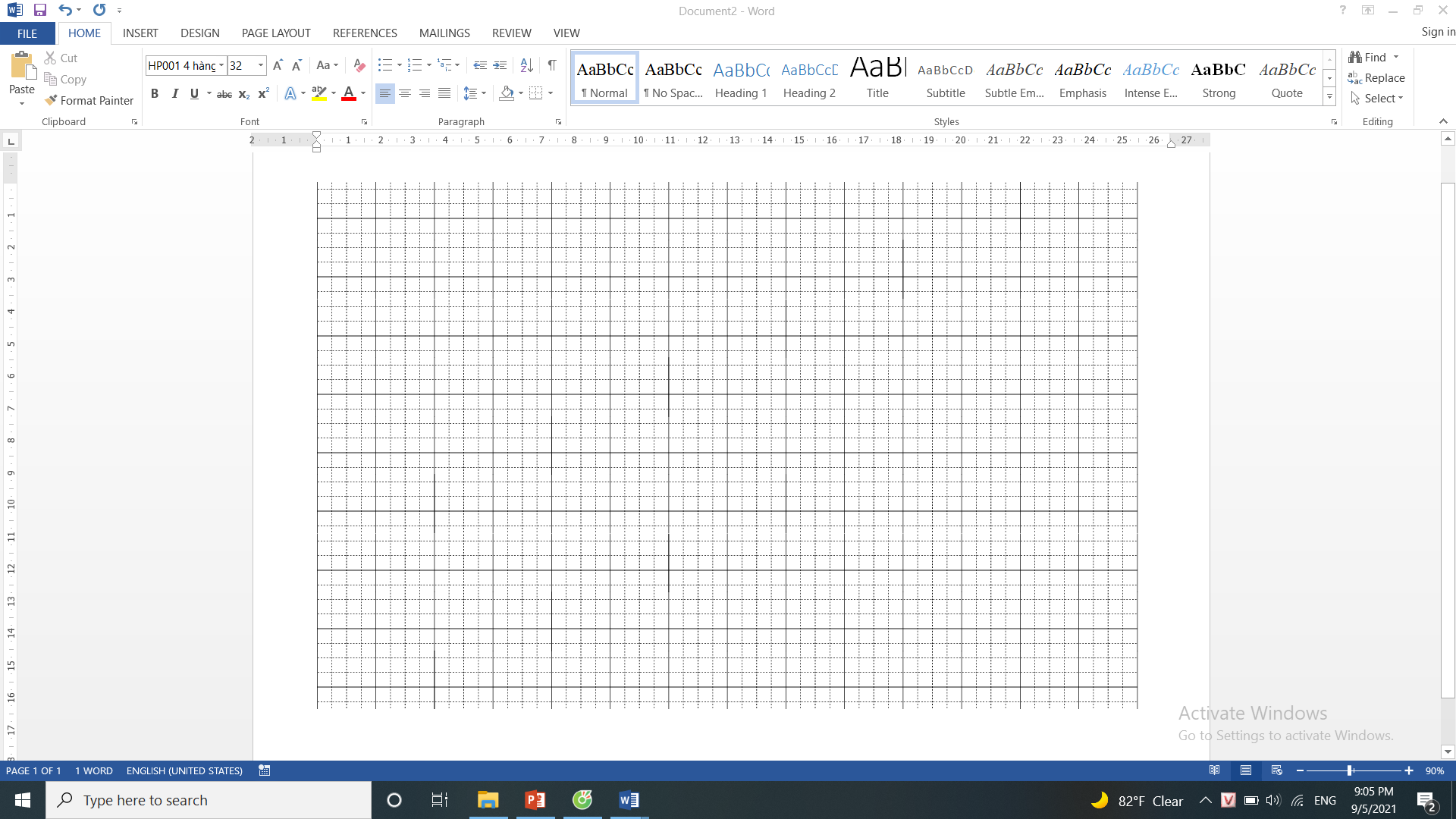 Bài 4:
a,Từ bé đến lớn là :
đ
24, 37, 42, 45.
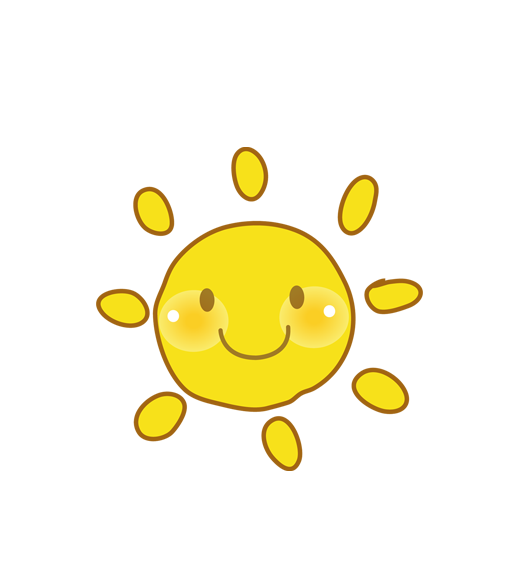 4.
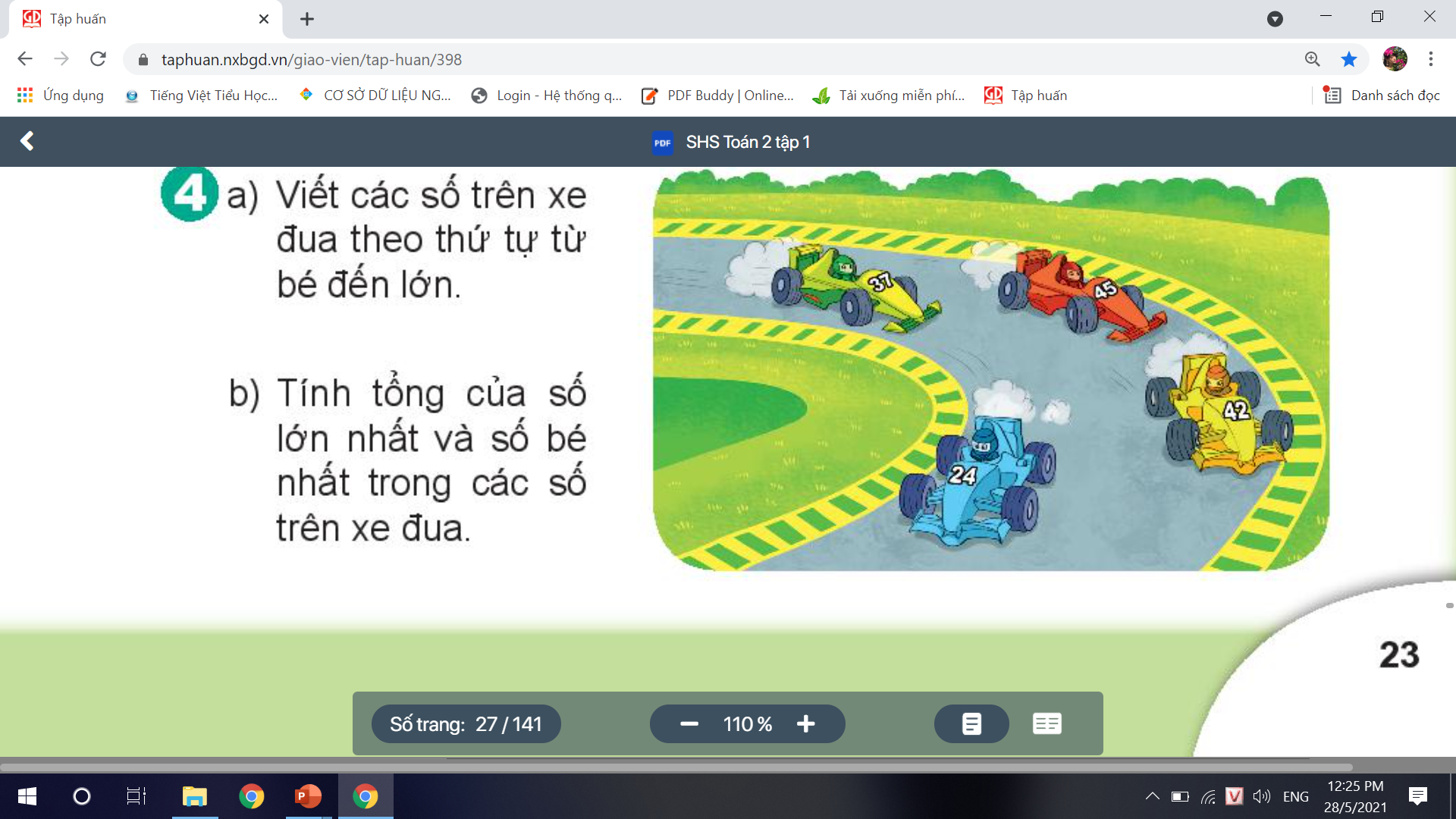 b) Tính tổng của số lớn nhất và số bé nhất trong các số trên xe đua.
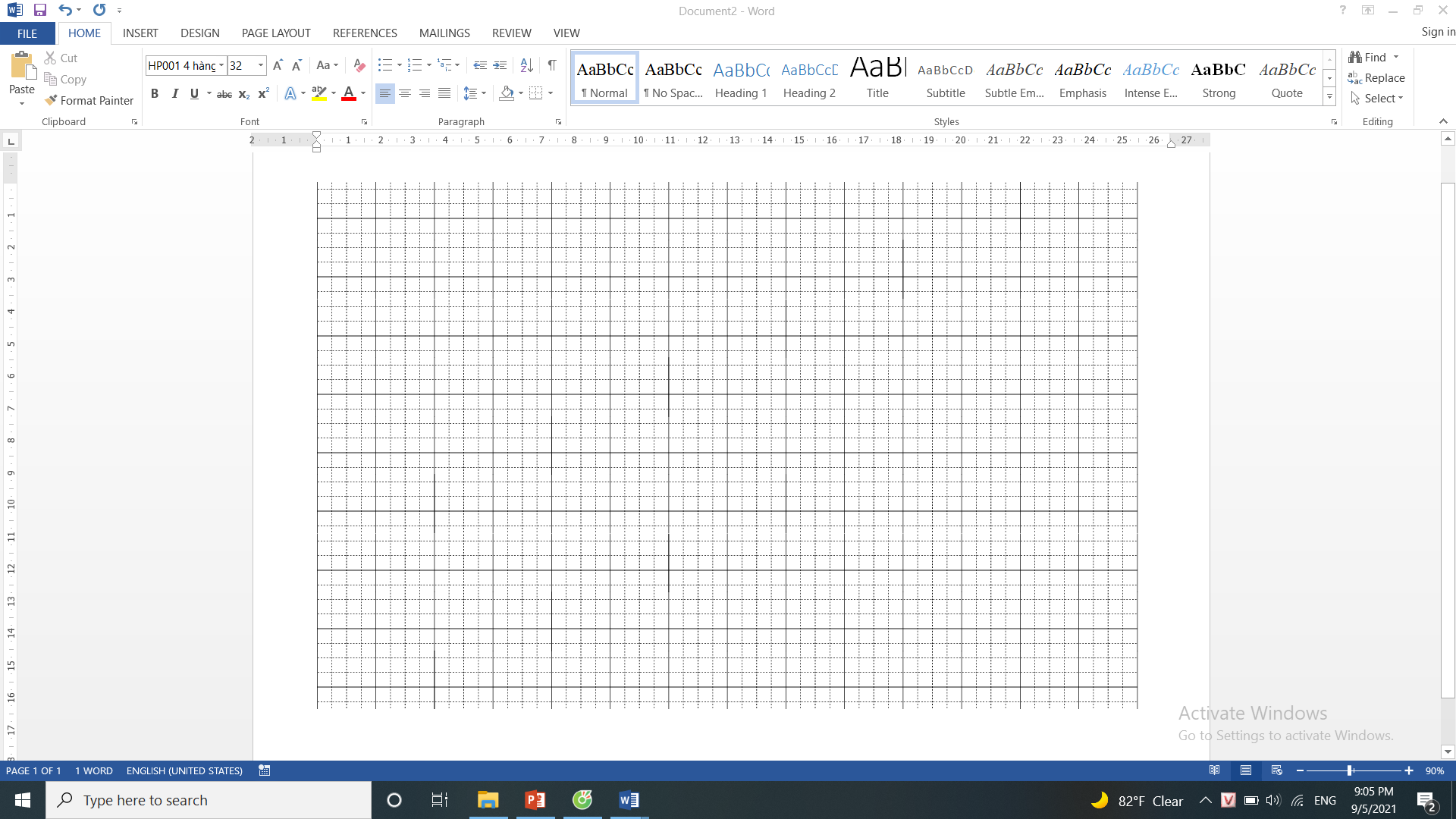 Bài 4:
a,Từ bé đến lớn là :
24, 37, 42, 45.
đ
b, Tổng của hai số đó là:
45  + 24  =  69
đ
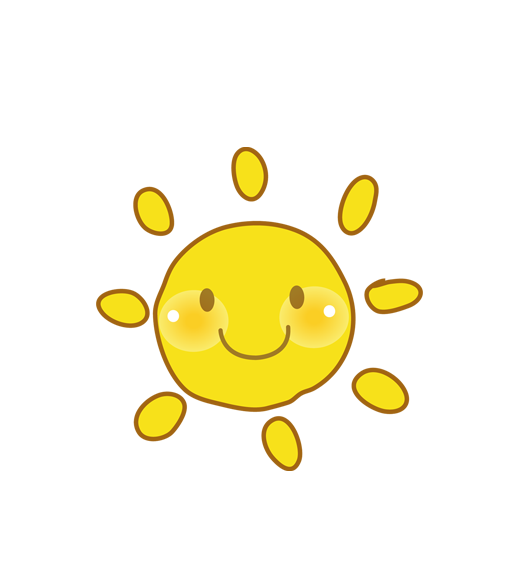 5. Lớp 2A trồng được 29 cây, lớp 2B trồng
	được 25 cây. Hỏi lớp 2A trồng được nhiều
	hơn lớp 2B bao nhiêu cây?
là
số
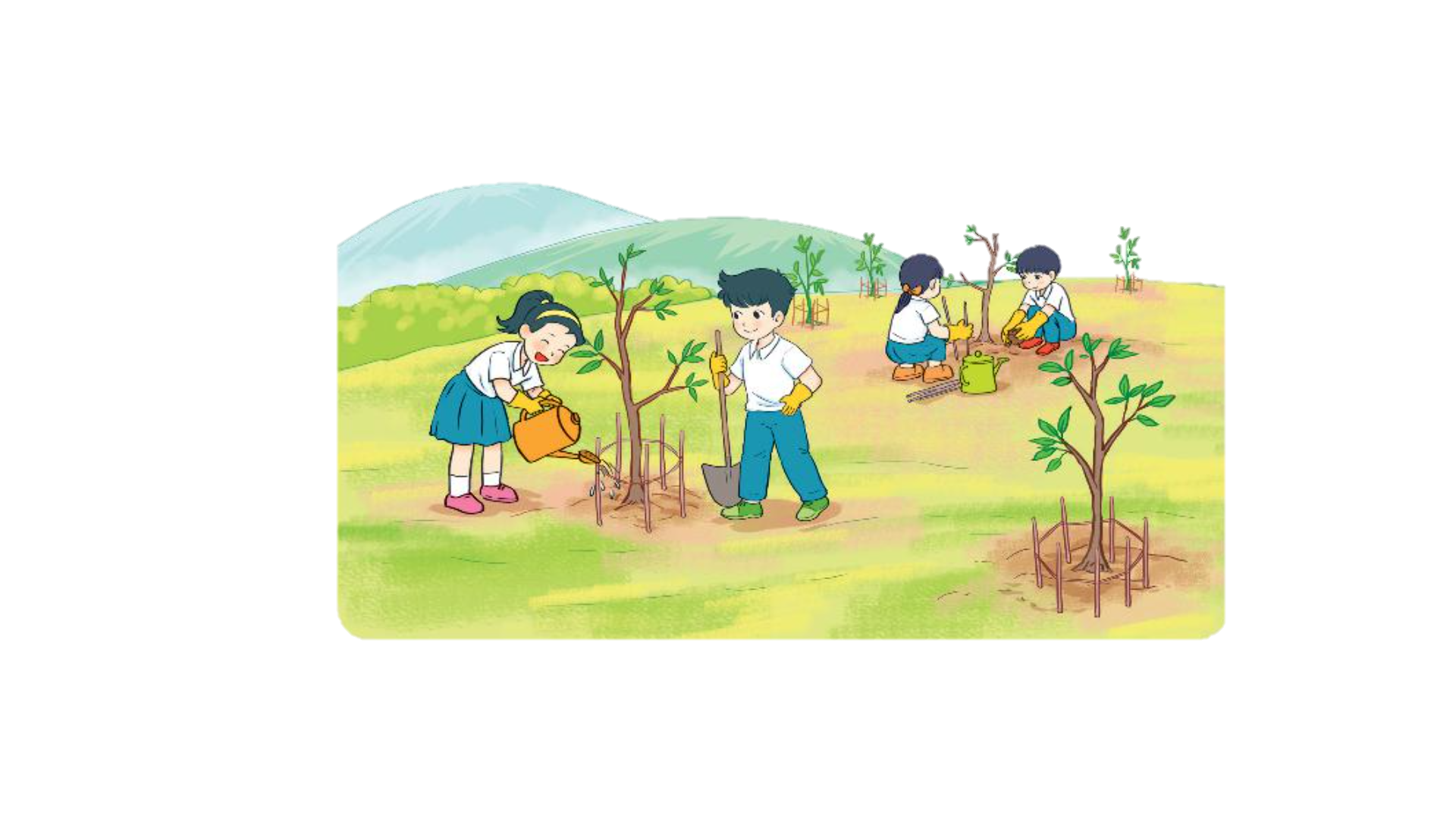 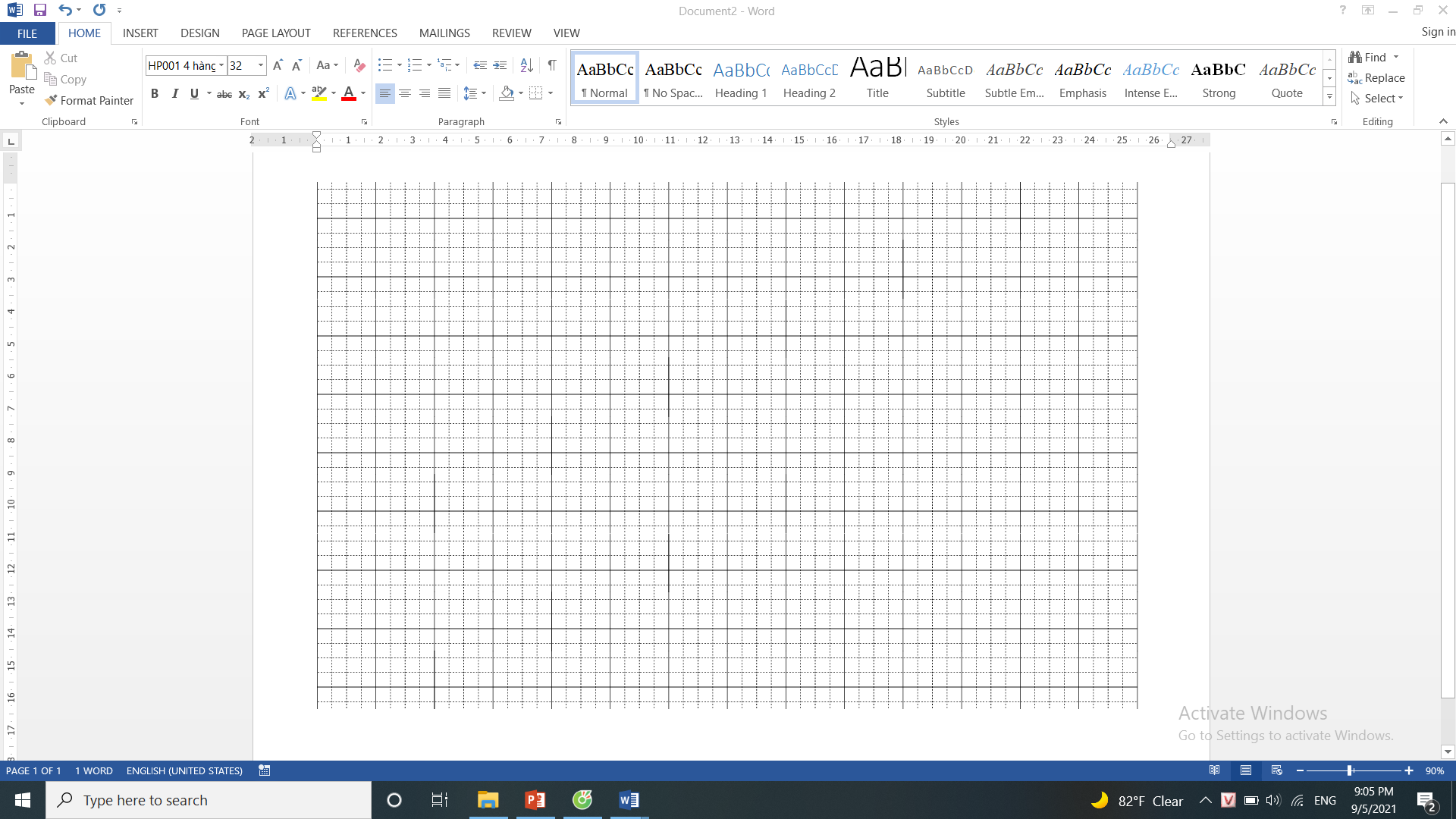 Bài 5:
Bài giải
Lớp 2A trồng nhiều hơn lớp 2B số cây là:
29  –  25 =  4 (cây)
Đáp số: 4 cây
đ
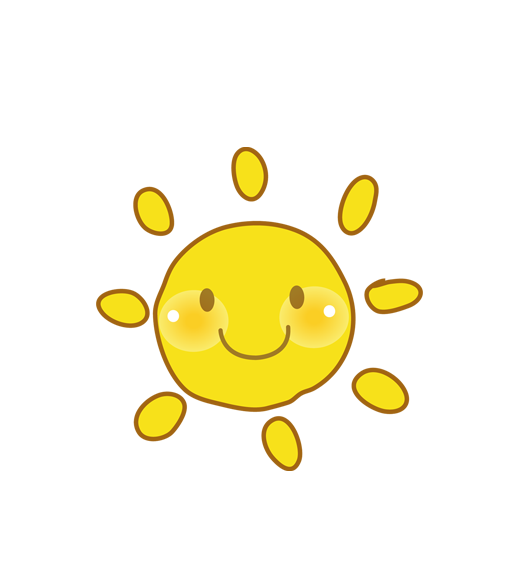 Lớp 2A trồng được 29 cây, lớp 2B trồng
	được 25 cây. Hỏi lớp 2B trồng được ít
	hơn lớp 2A bao nhiêu cây?
là
số
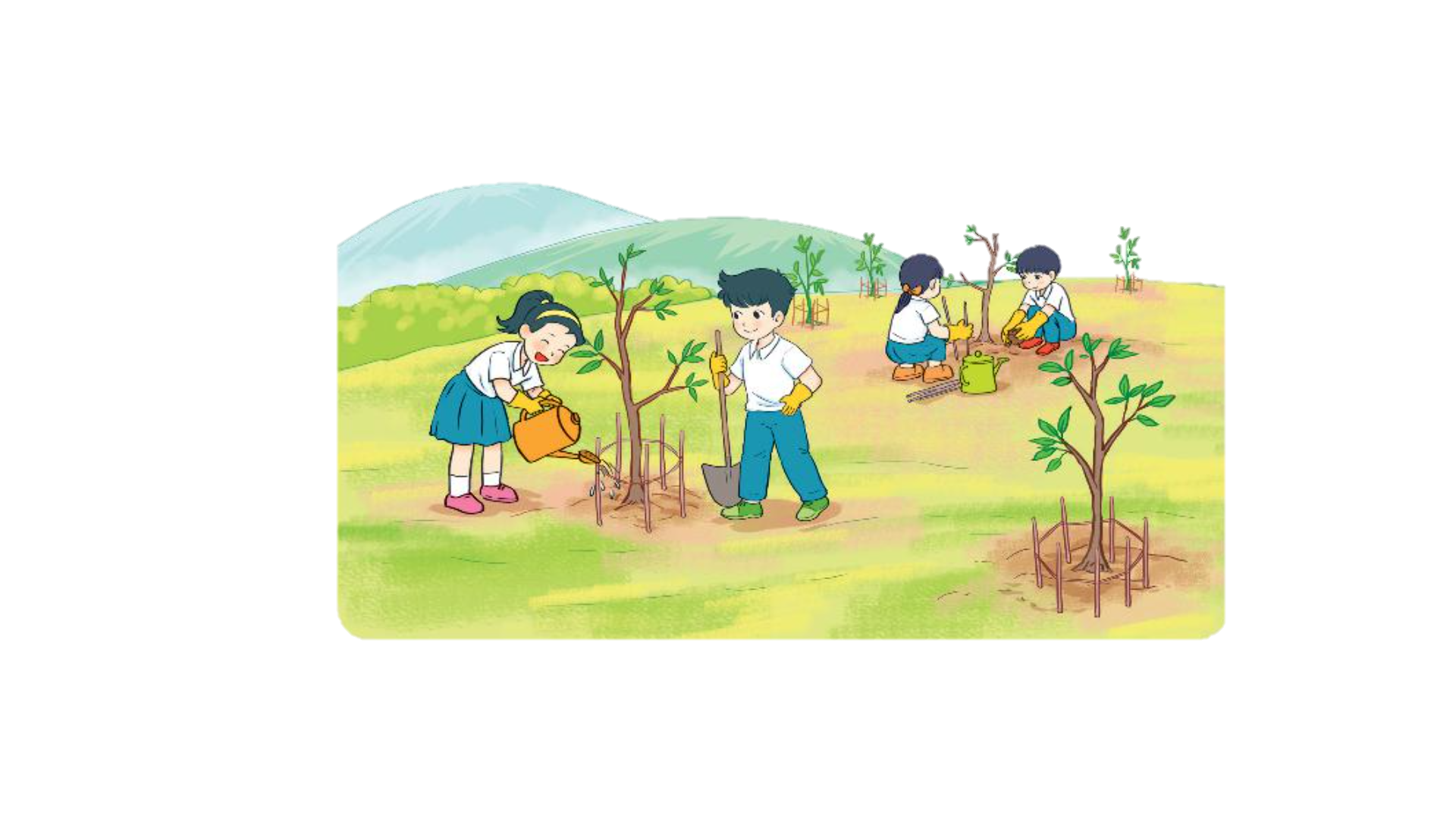 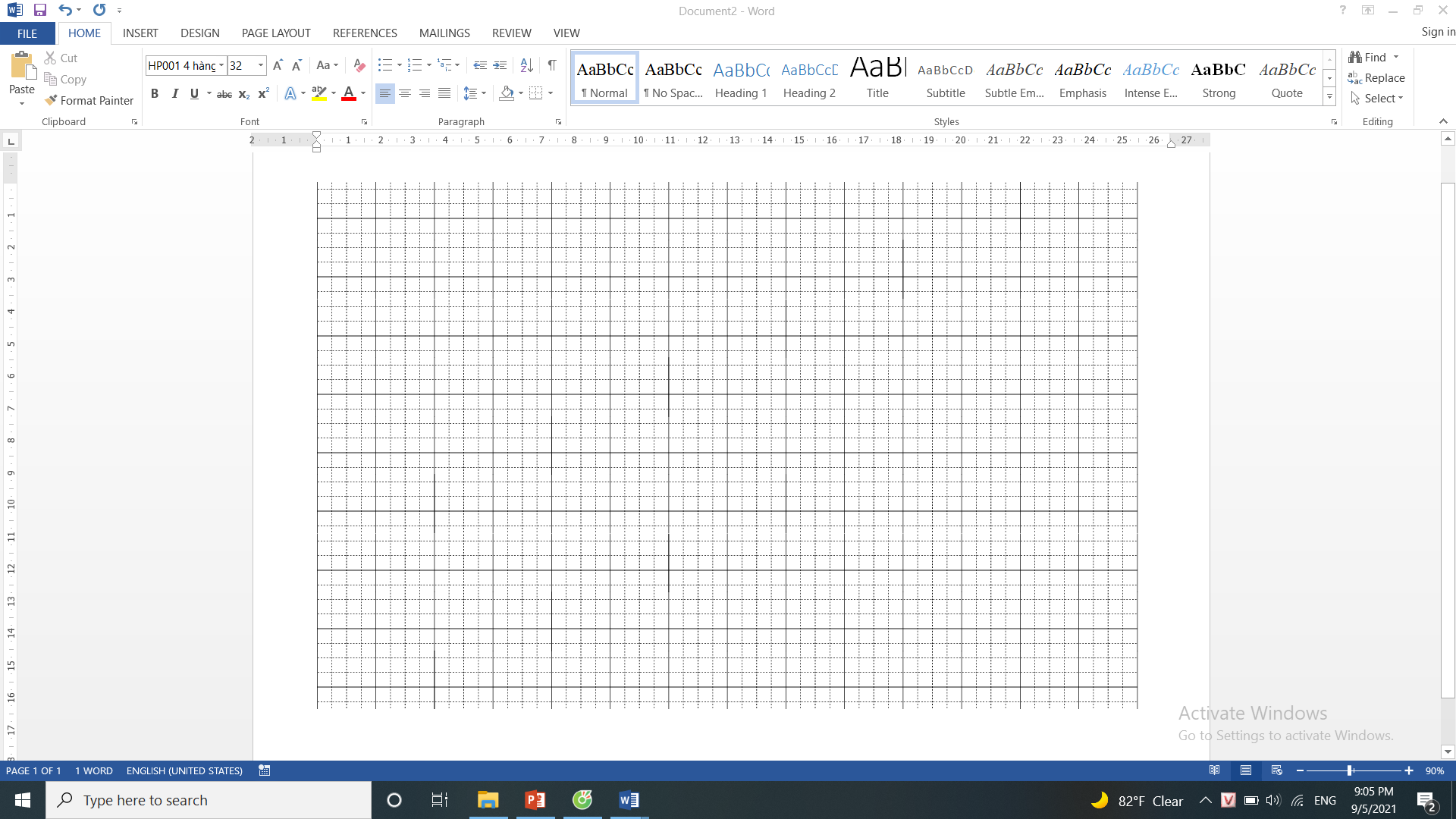 Bài giải
Lớp 2B trồng ít hơn lớp 2A số cây là:
29  –  25 =  4 (cây)
Đáp số: 4 cây
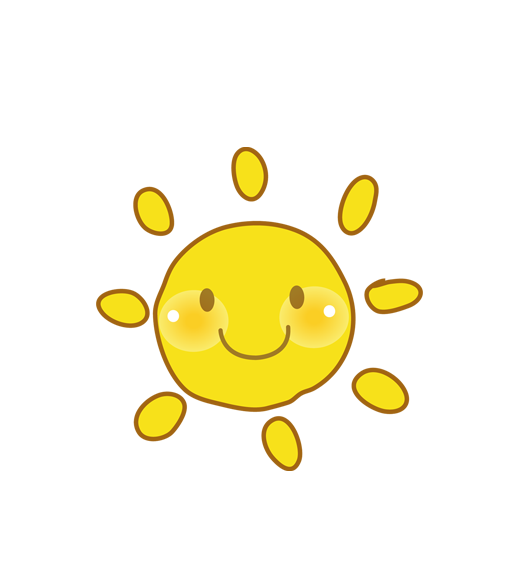 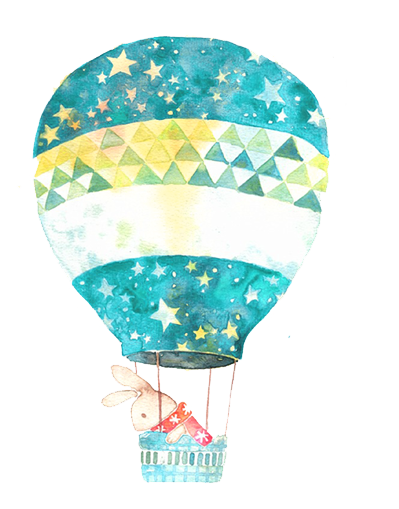 CHÀO TẠM BIỆT các con!
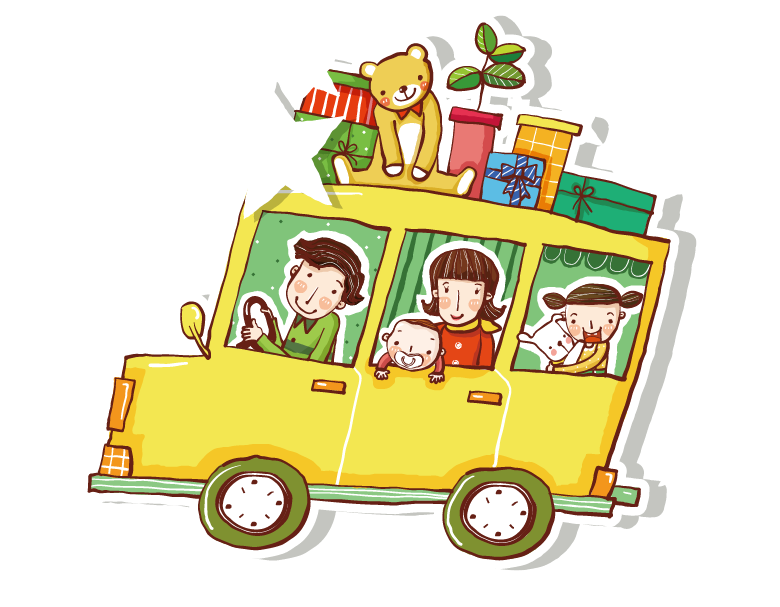 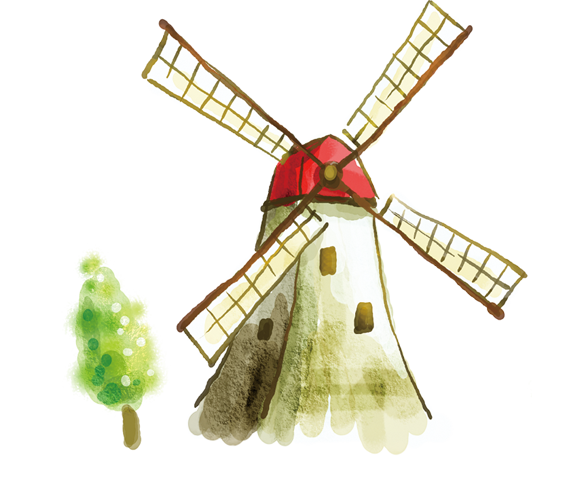 Nhận biết số liền trước, số liền sau.
Giải được bài toán liên quan đến so sánh hai số.
Tìm được số lớn nhất và bé nhất trong dãy số đã cho.
Mục
 tiêu
Sắp xếp được thứ tự từ của các số.